Friday 20th November 2020
Spellings
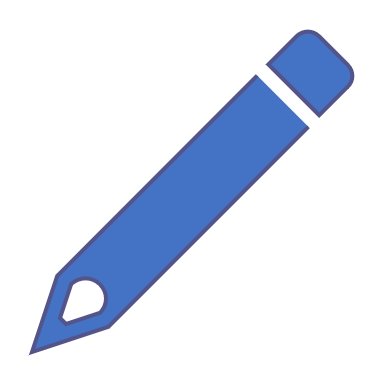 Rockstars
English –Initiation
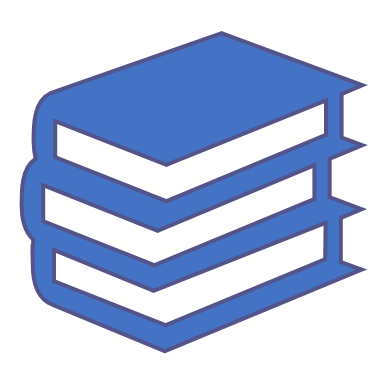 I can use questioning, inference, prediction and evidence to discover a new text.
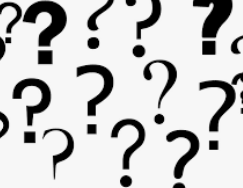 New Text
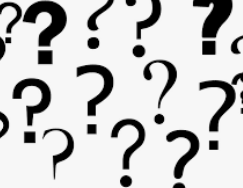 When we are looking at a new text…
We look at the clues and provide evidence…

What Genre do you think it might be and why?
What would you like to know about it? (Questions) “Who, Where, What, When and Why?”
Likes and Dislikes (Why?)
Predictions – I predict that…. because…
 Important information – Characters, Setting etc.
Extracts
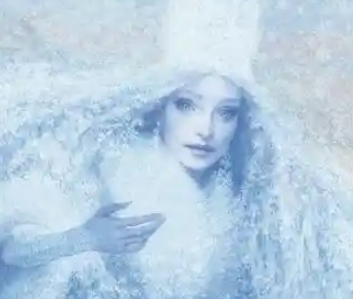 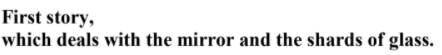 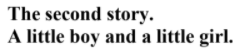 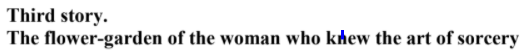 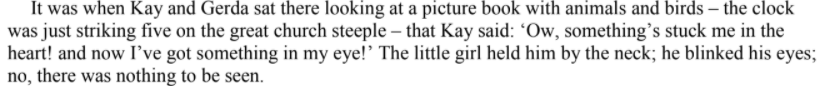 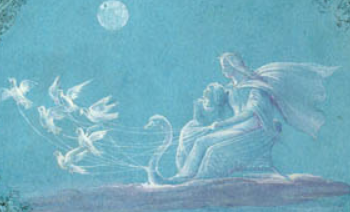 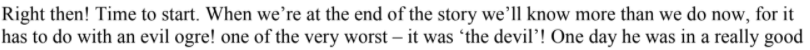 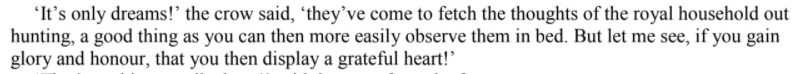 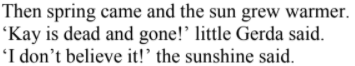 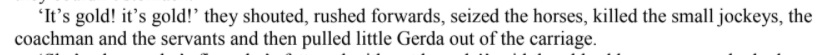 Record your thoughts
What Genre do you think it might be and why?
What would you like to know about it? (Questions) “Who, Where, What, When and Why?”
Likes and Dislikes (Why?)
Predictions – I predict that…. because…
 Important information – Characters, Setting etc.
Let’s share our ideas
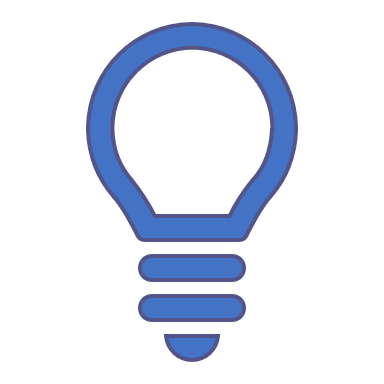 Break
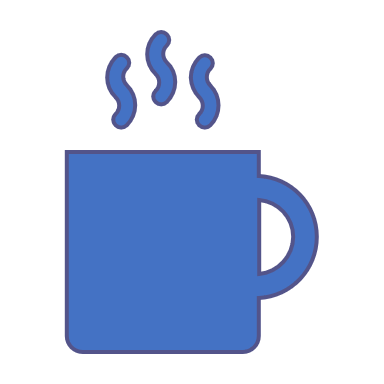 DMM
1) Complete the sequence:
A) 55, 65, ____, _____, _____, 105.                B) 874, 854, 834,____, 794, _____, ______.
C) 7800,_____,_____, 2000,______ 2200.

2) Complete the following: 
E.g.)  100 x 10 = 1000                   A) 200 x 10 =            B) 5,000 x 10 =      C) 70,000 x 10 =

E.g) 100 ÷ 10 = 10                          A) 900 ÷ 10 =            B) 6500 ÷ 100 =       C) 100,000 ÷ 1000 = 

3) Use the bus stop method to work out:
A) 999 ÷ 9 =                 B) 740 ÷ 4 =                     C) 500 ÷ 2 =              D) 864 ÷ 8 =
Maths
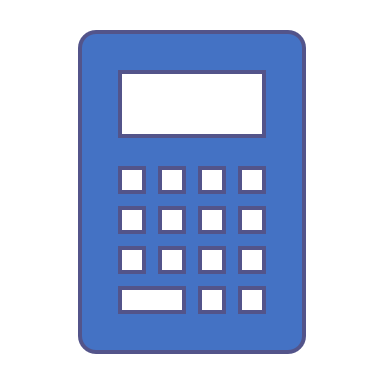 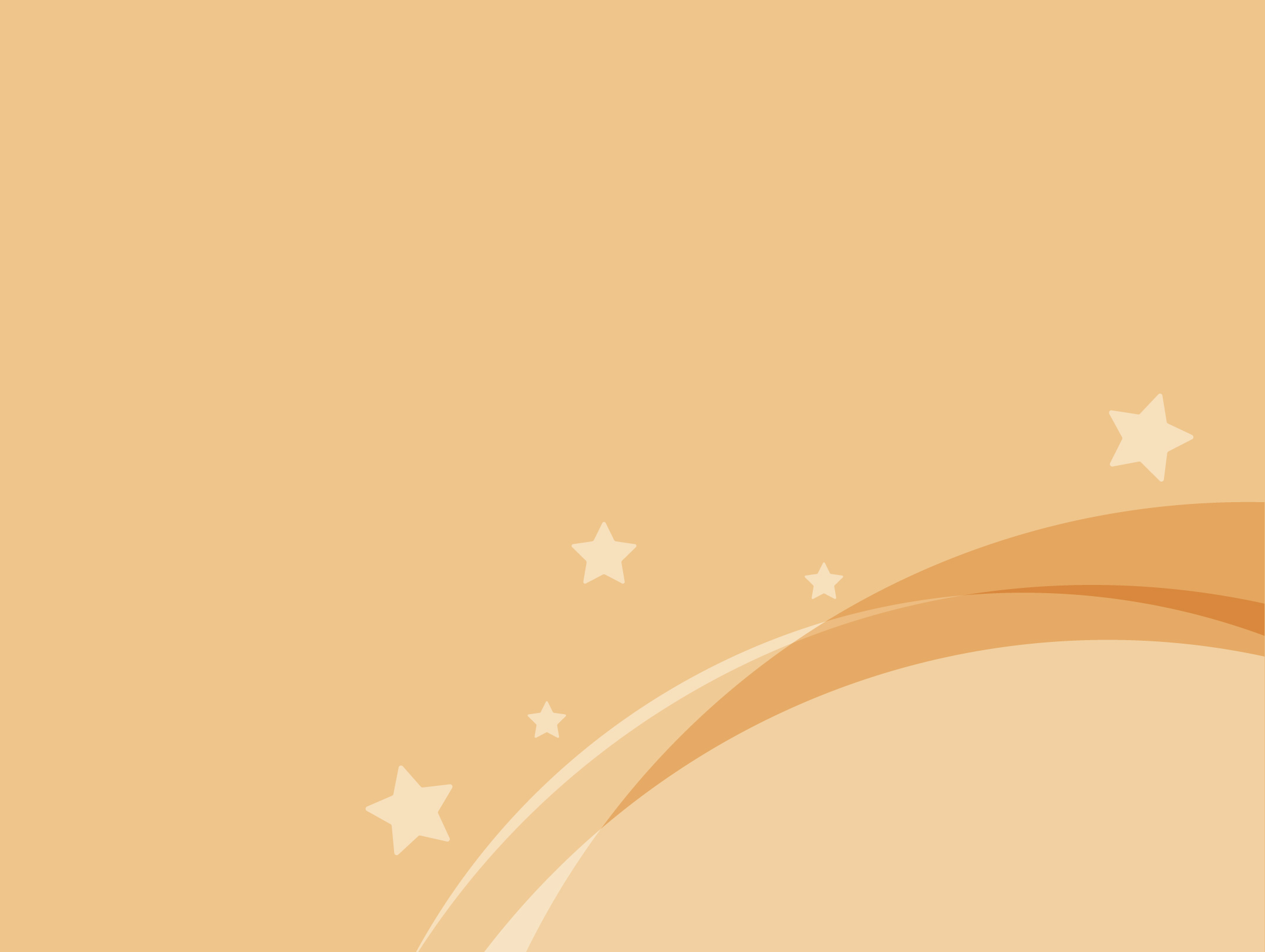 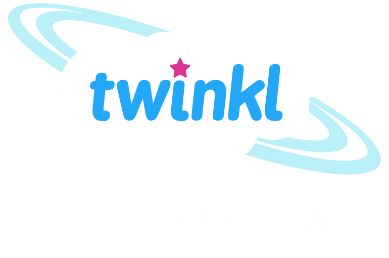 Maths
Statistics
Year One
Maths | Year 5 | Statistics | Timetables | Lesson 1 of 5: Holiday Activity Timetables
Aim
I can read and interpret information presented in a simple timetable.
Success Criteria
I can read 24-hour time.
I can answer questions about the information shown in a timetable.
I can calculate how much time has passed in minutes.
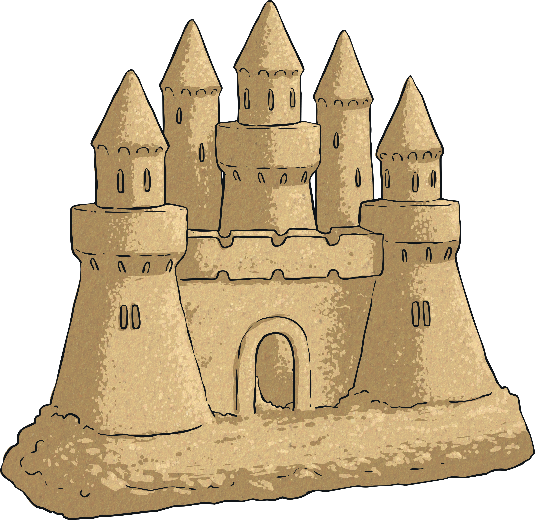 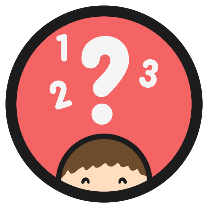 Telling the Time
Rhys is choosing which summer holiday activities to do at holiday camp. Which analogue clock shows the time that the holiday activity starts?
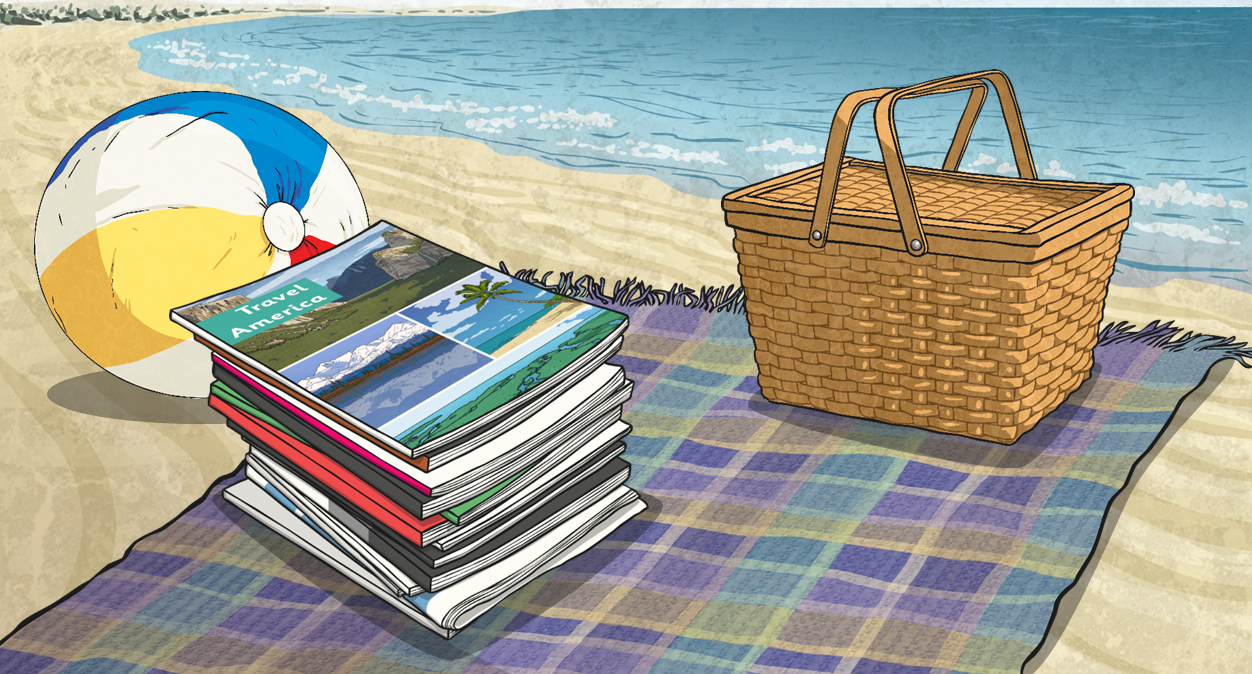 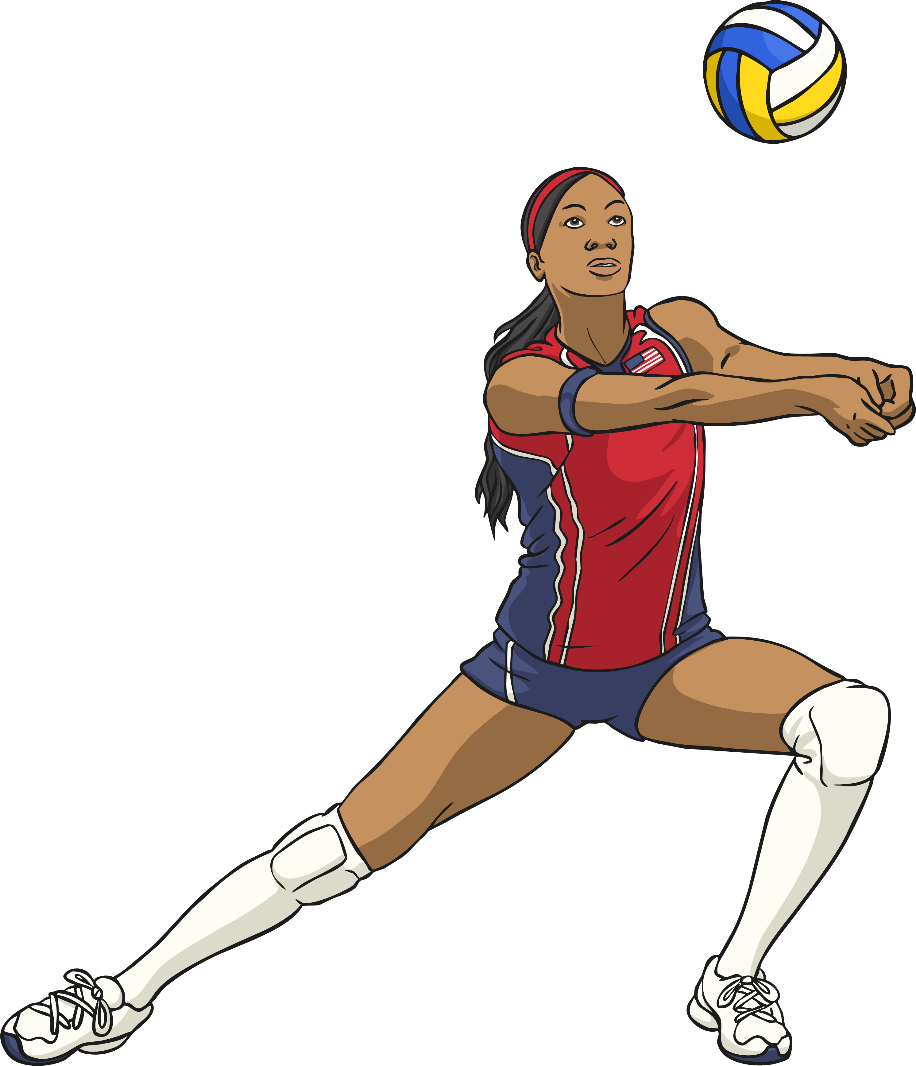 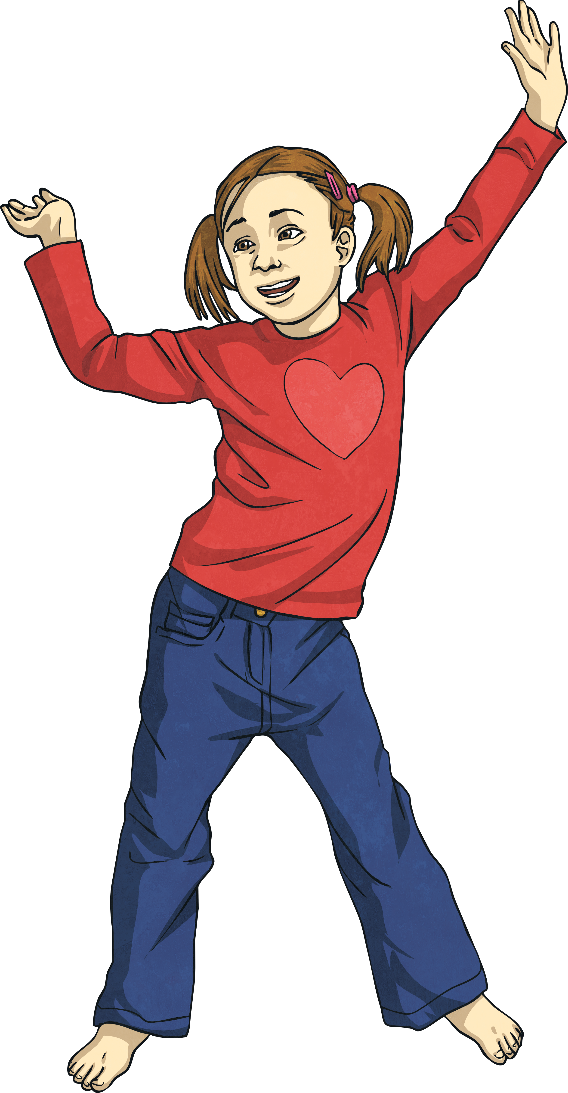 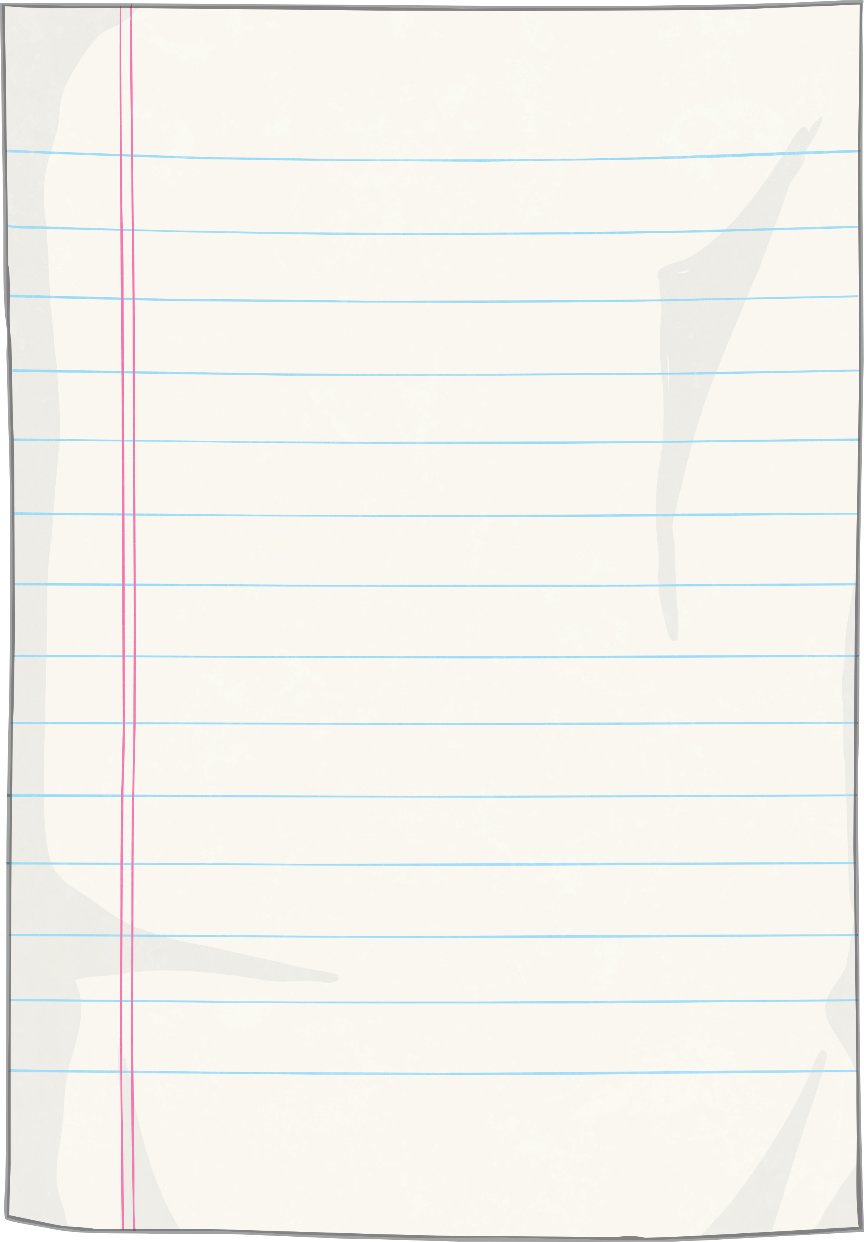 Fun in the Sun
Beach volleyball
9:10 a.m.
Beach barbecue
18:55
Rock pool treasure hunt
13:15
Beach disco
17:05
Sandcastle building
competition
7:25 p.m.
Kite flying
on the beach
8:40 a.m.
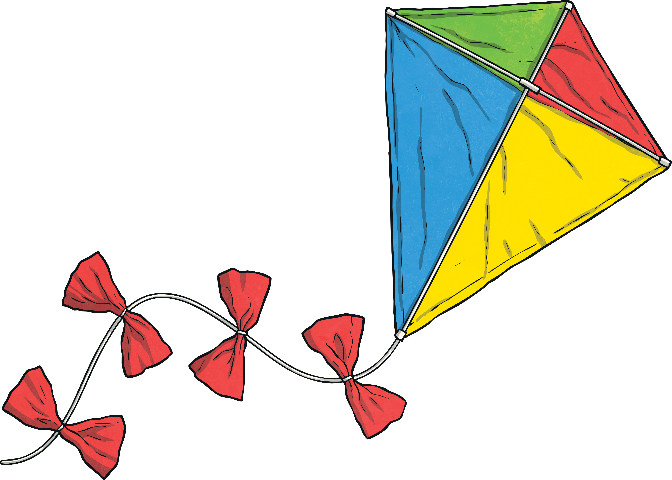 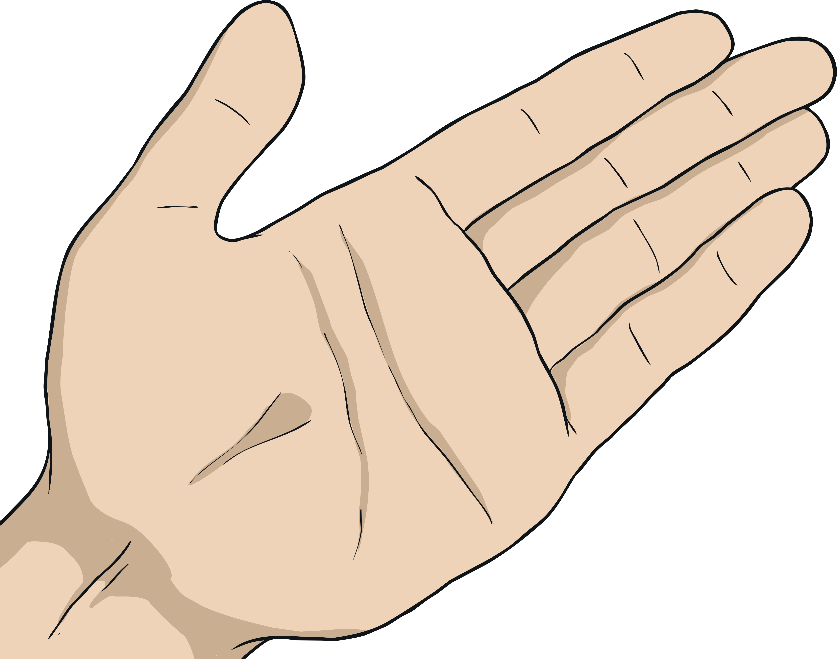 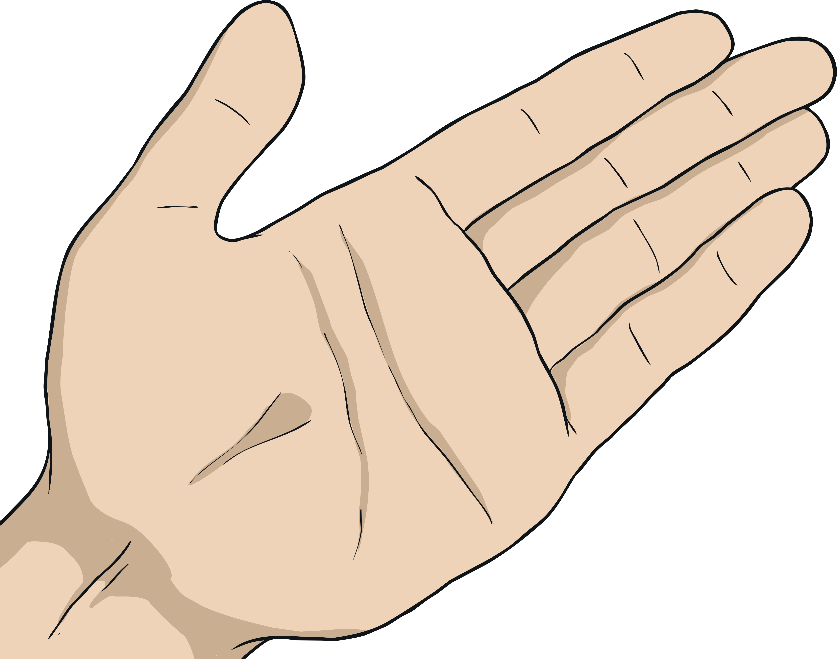 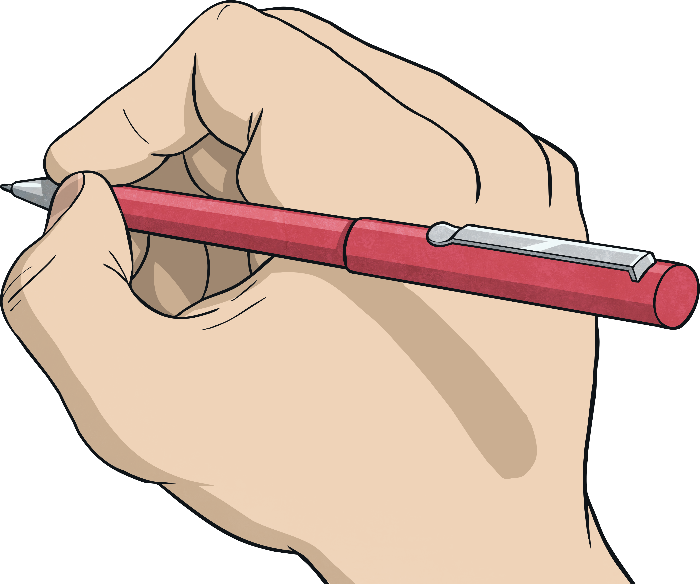 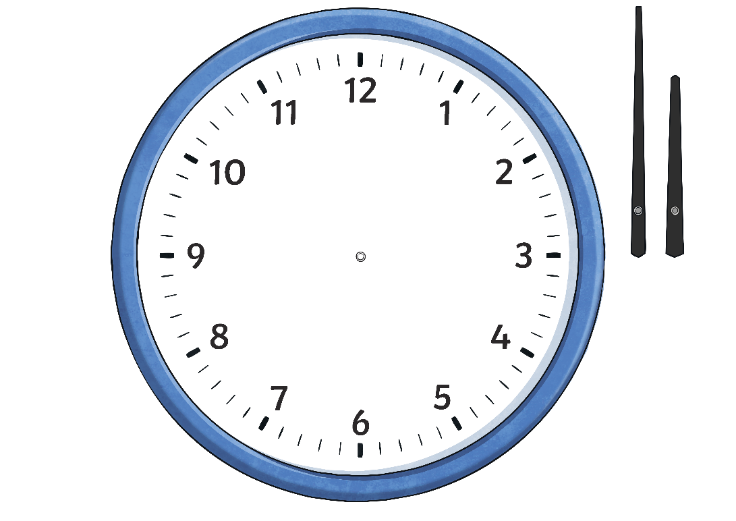 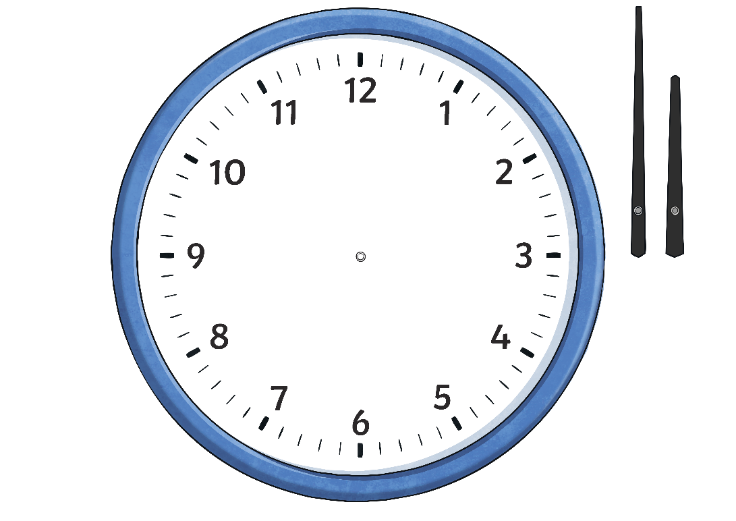 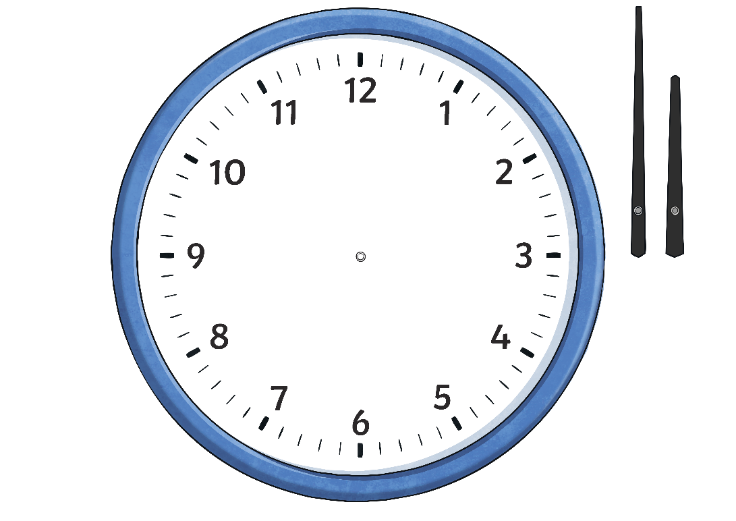 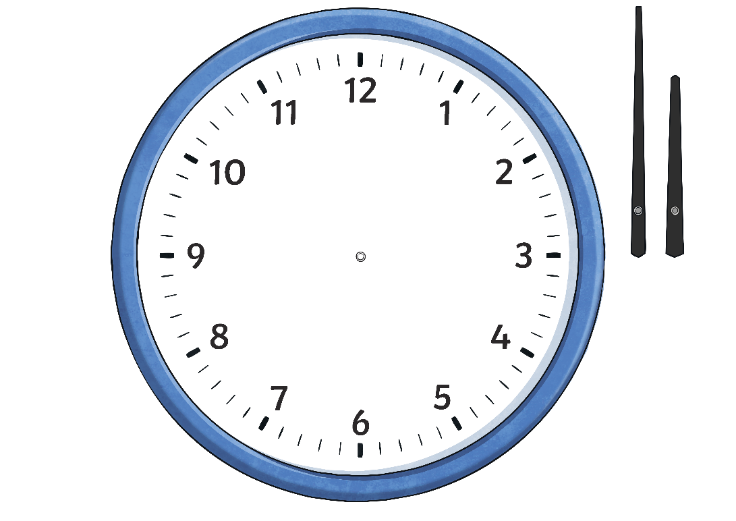 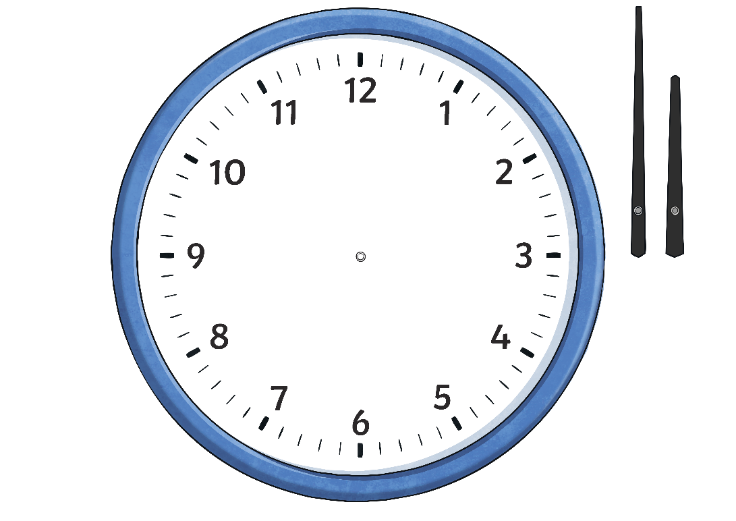 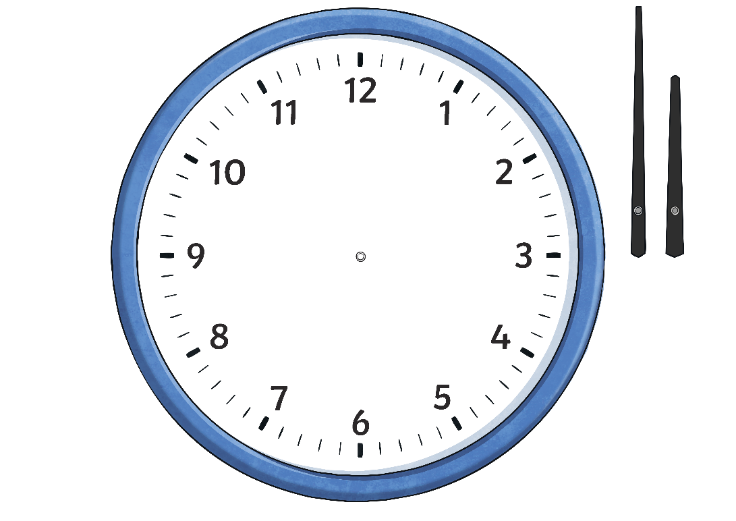 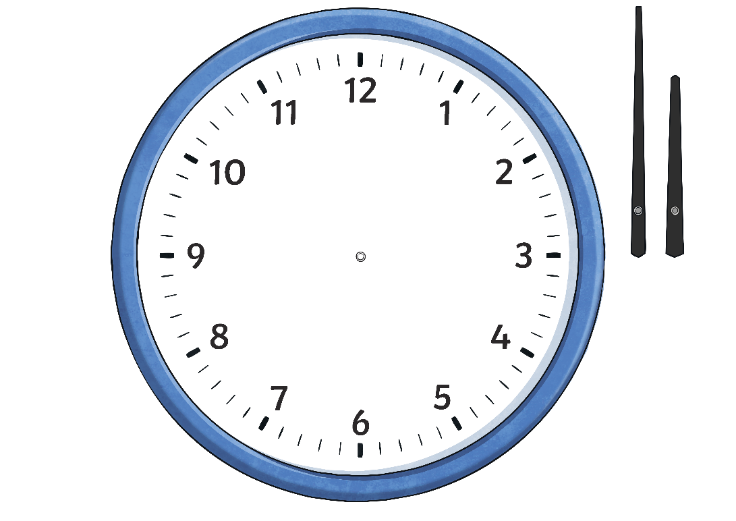 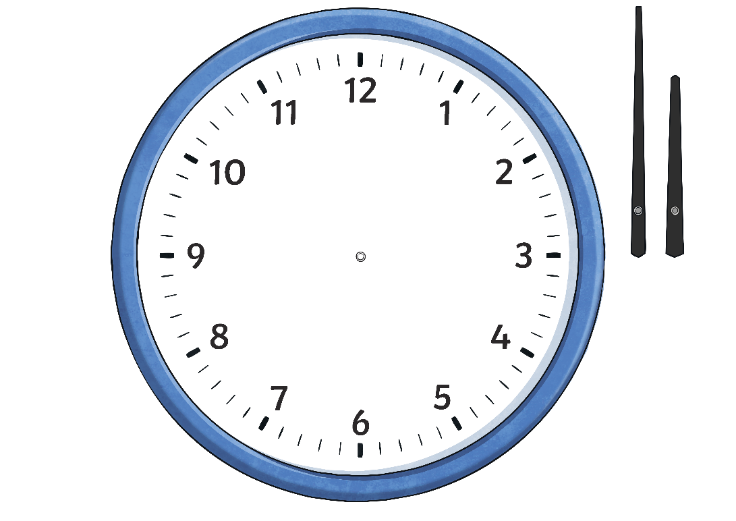 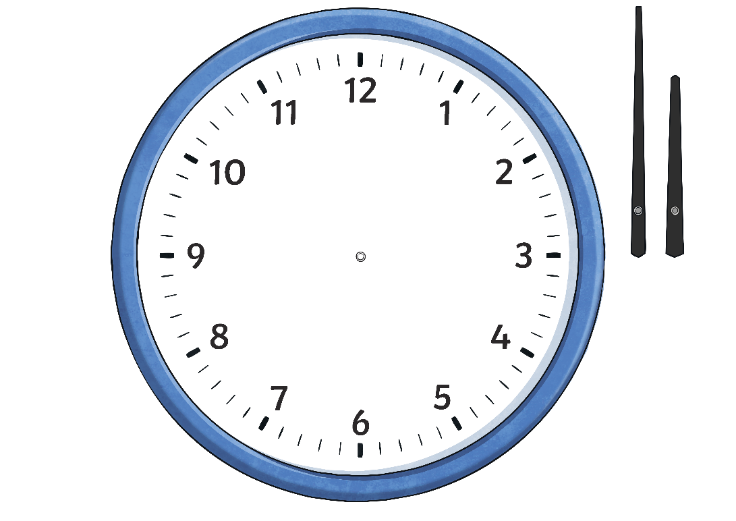 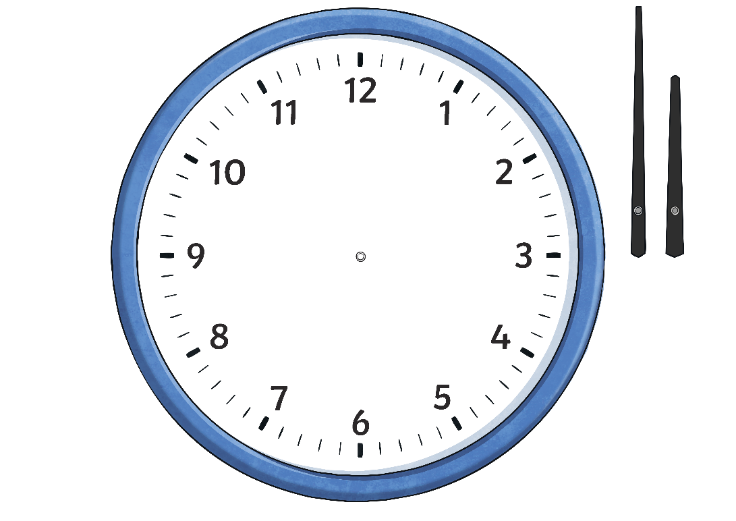 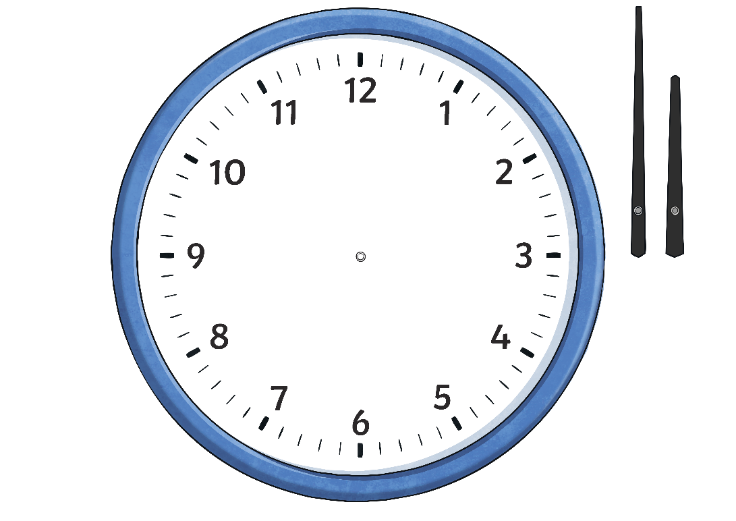 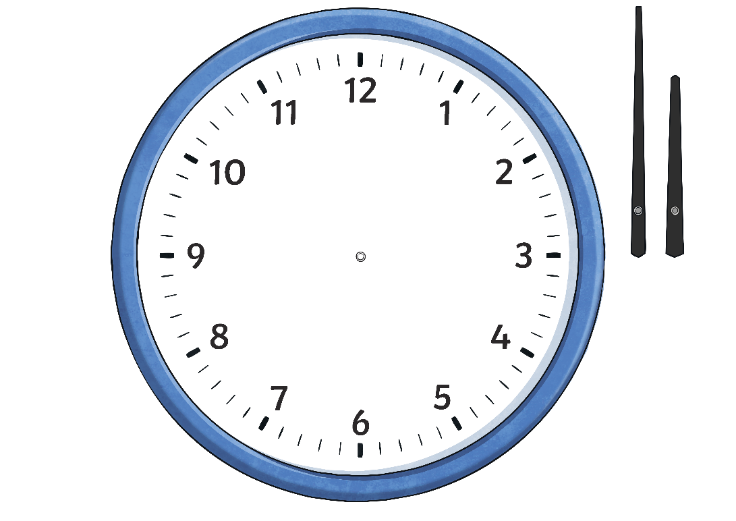 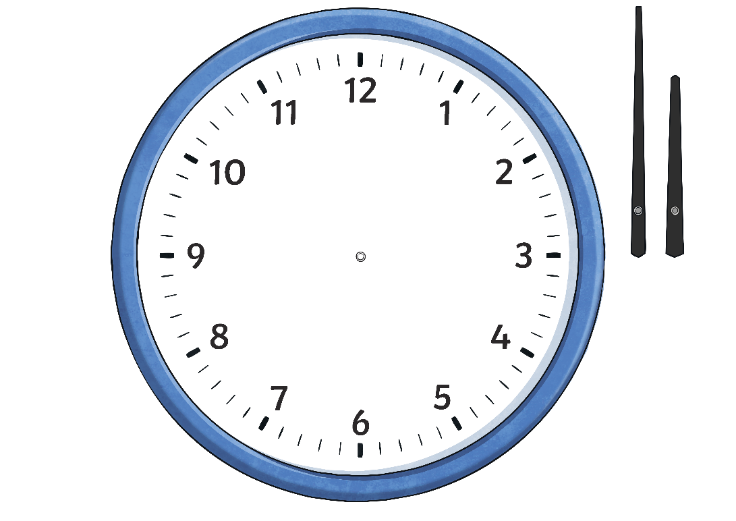 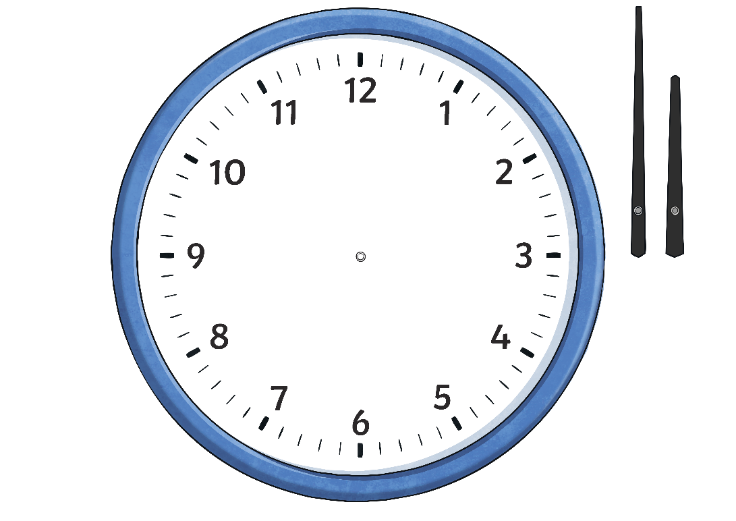 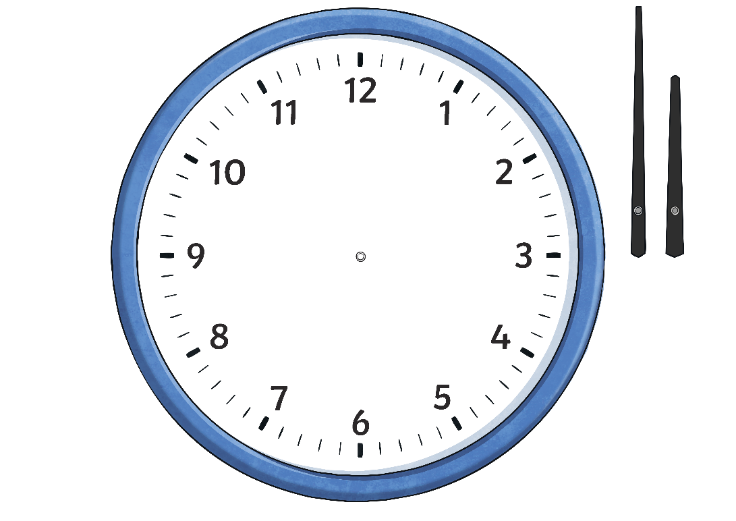 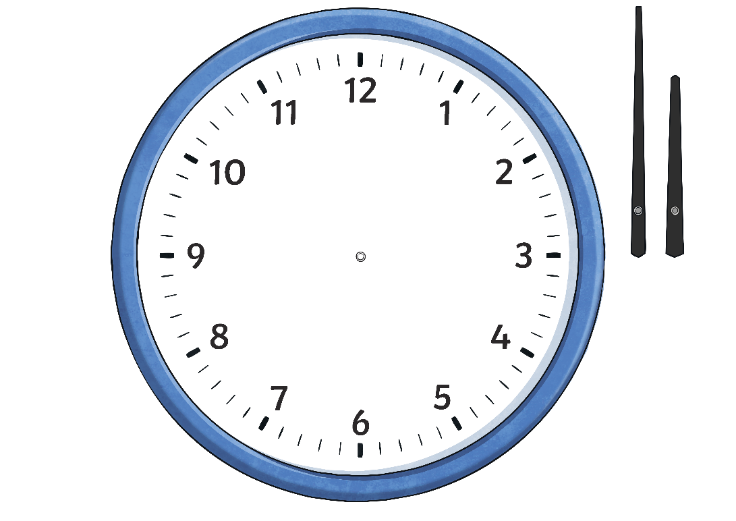 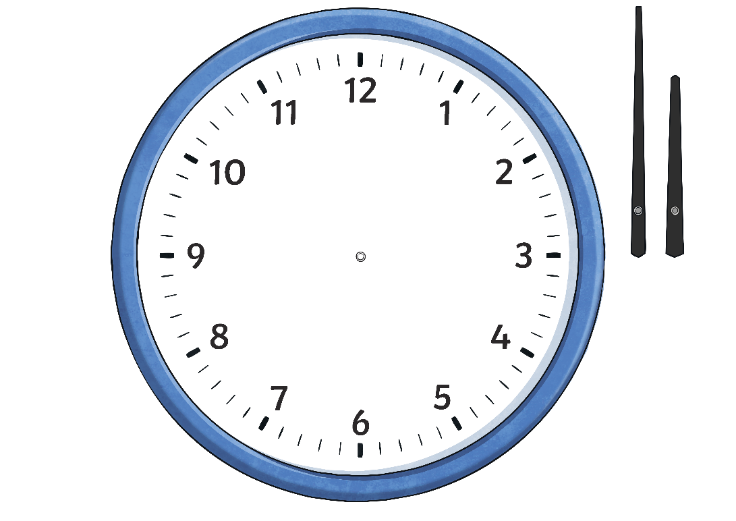 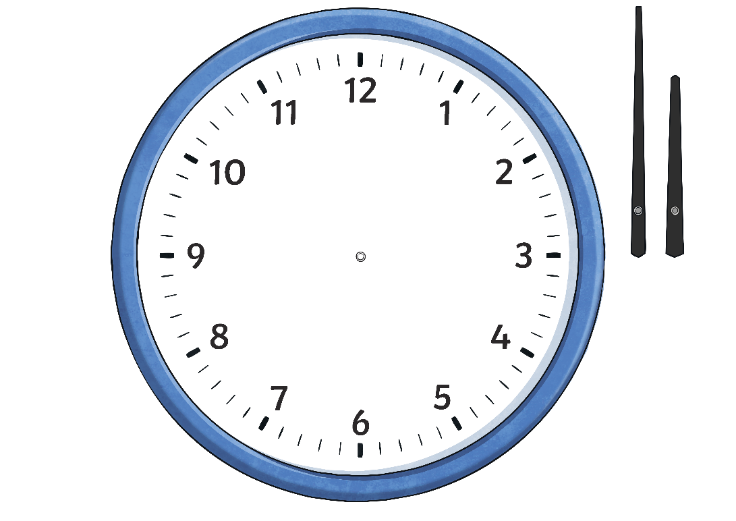 Now you’re ready for
your beach holiday!
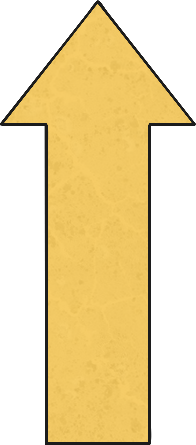 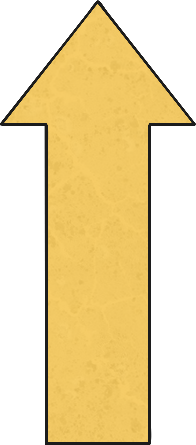 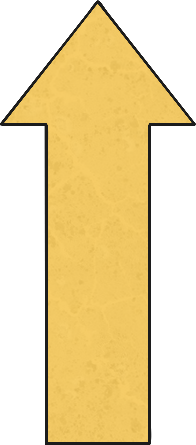 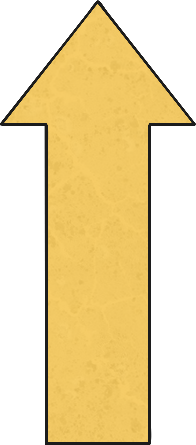 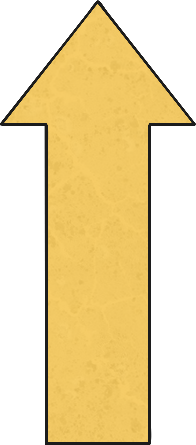 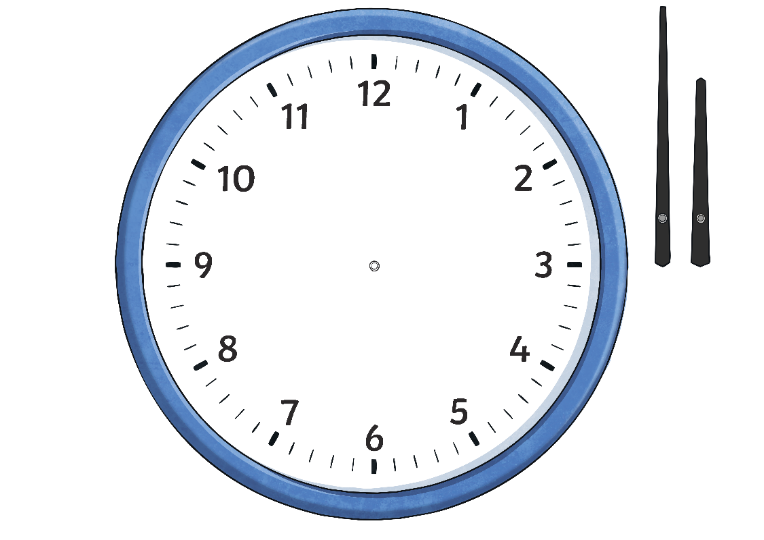 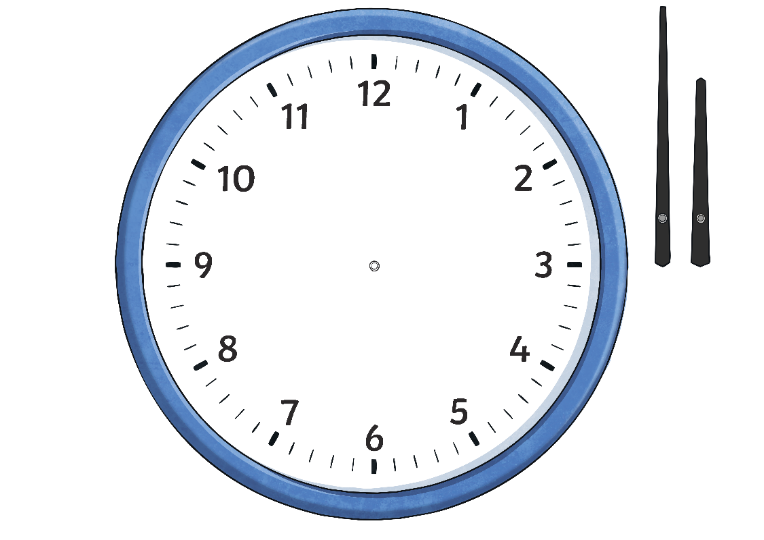 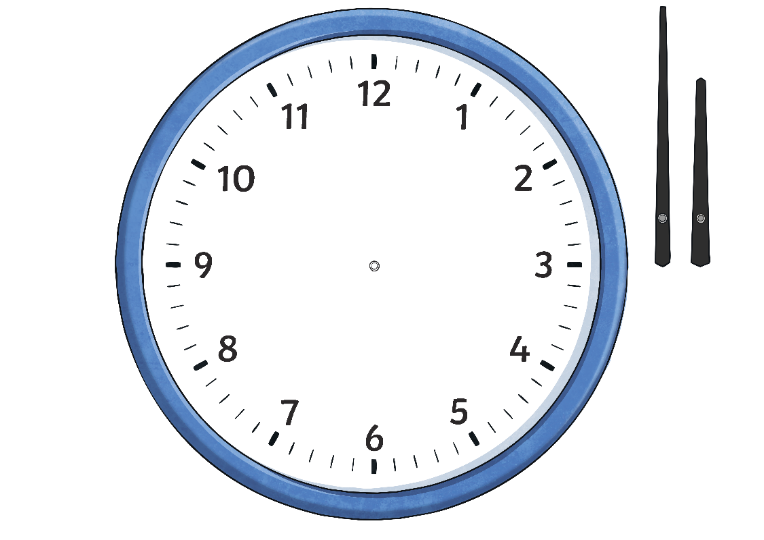 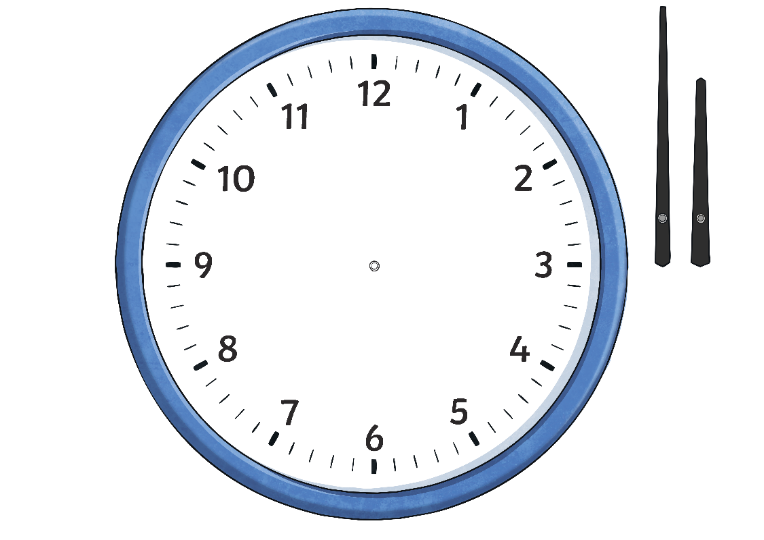 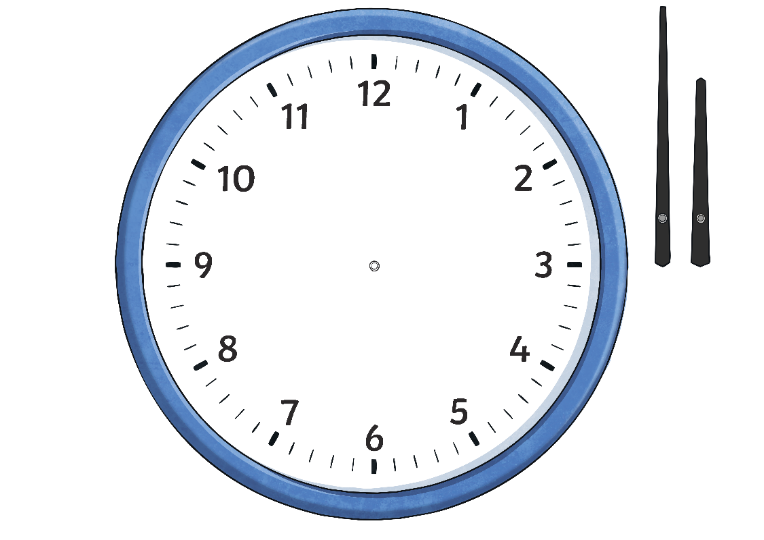 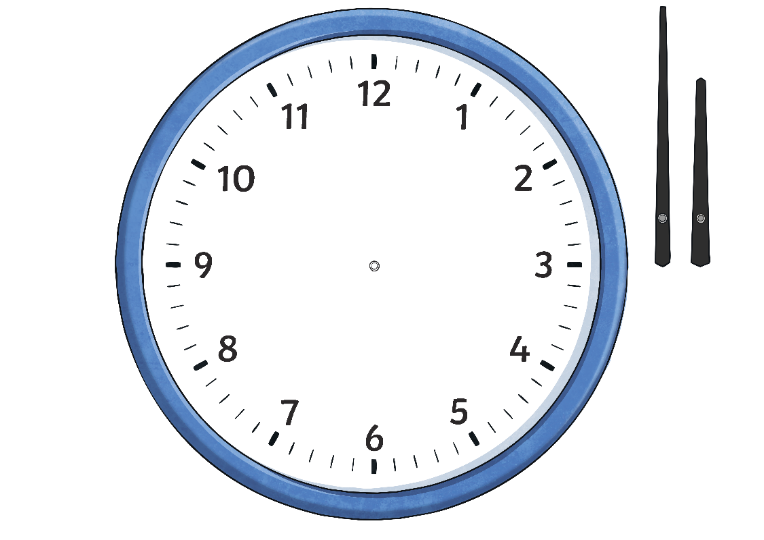 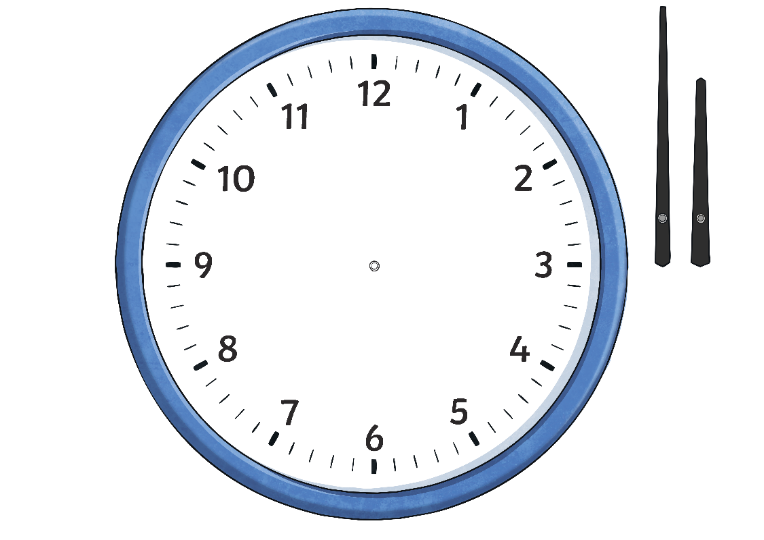 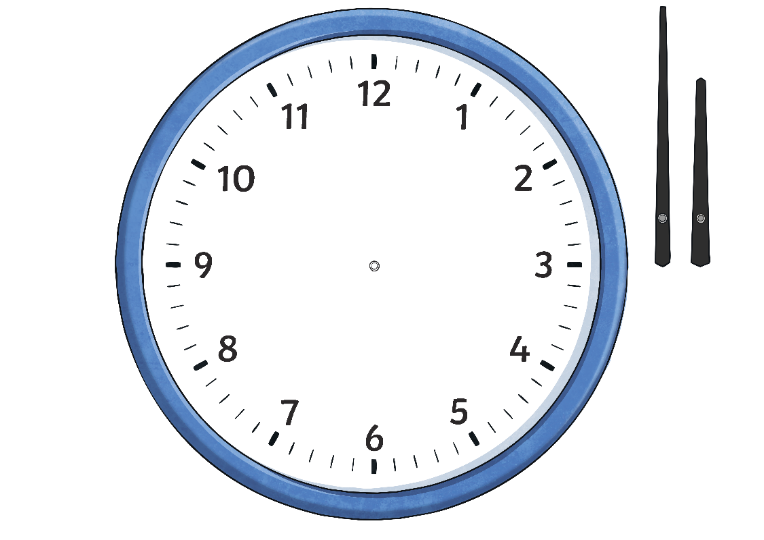 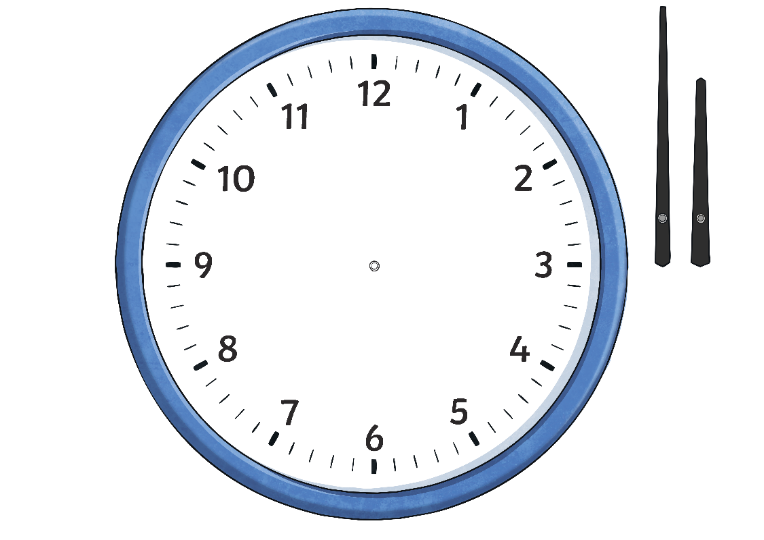 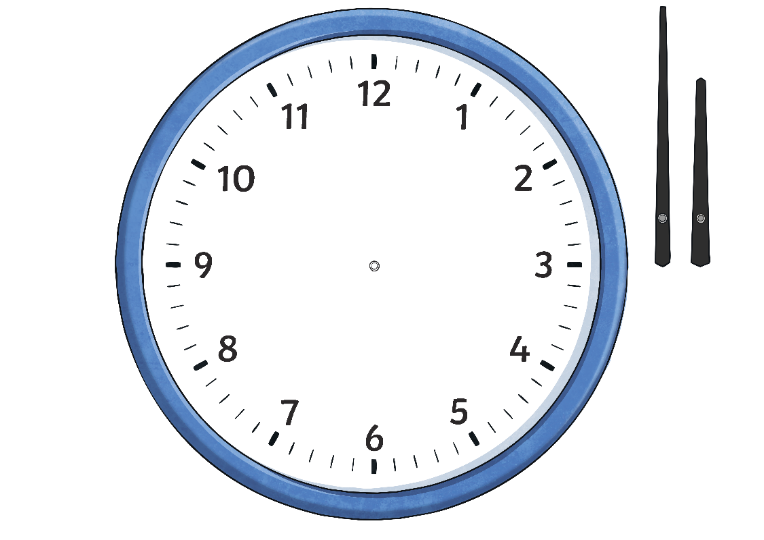 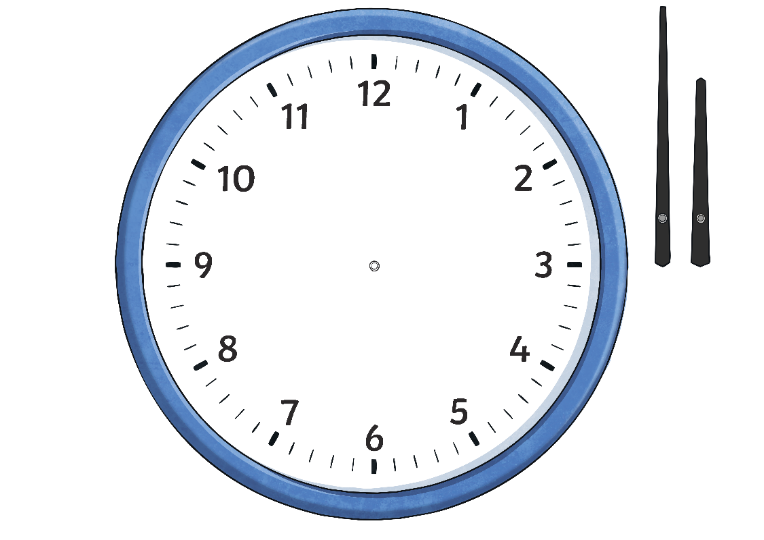 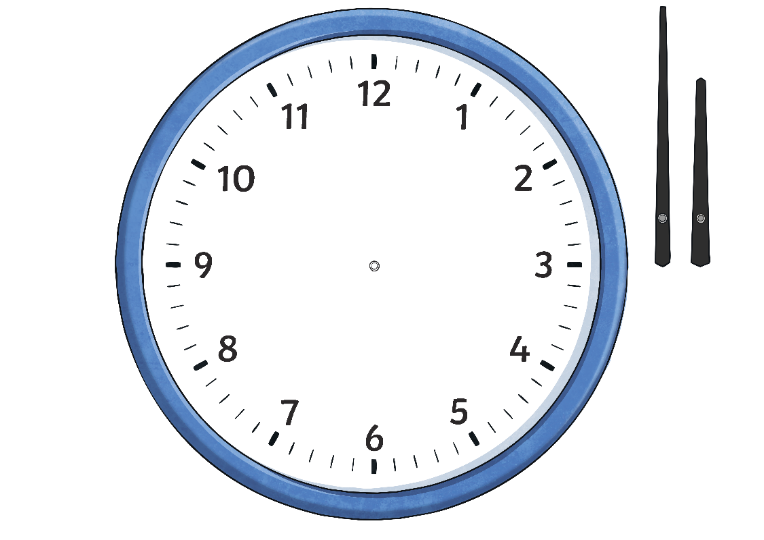 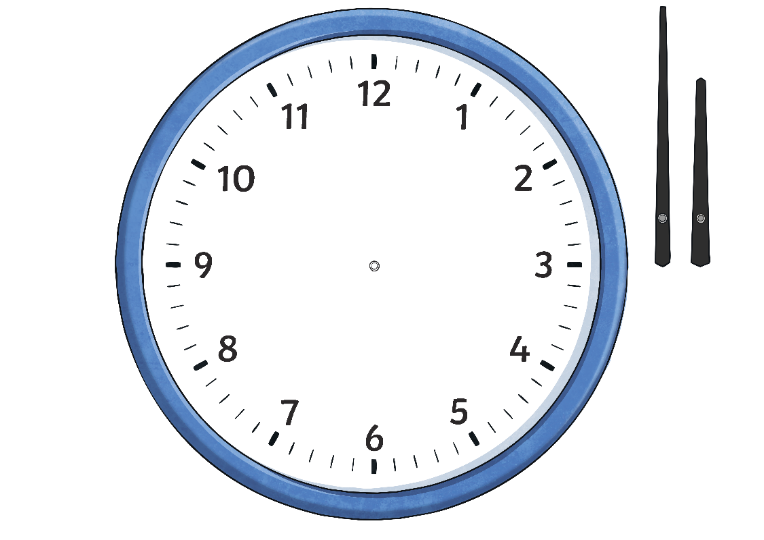 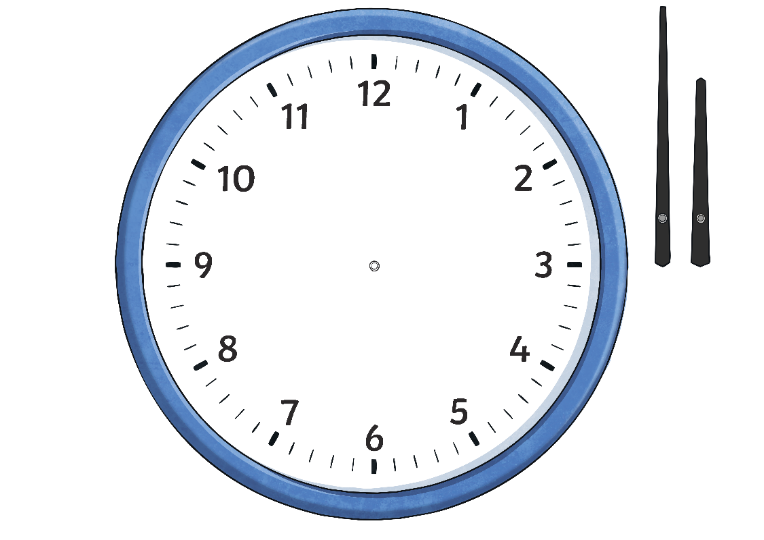 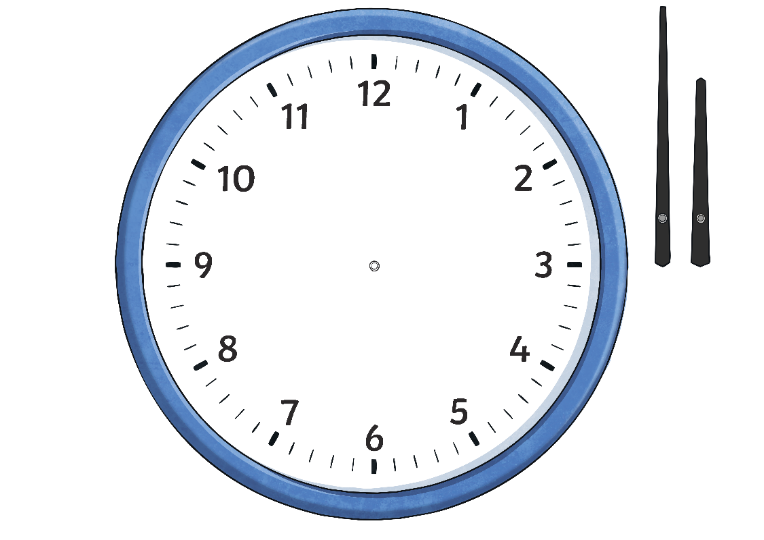 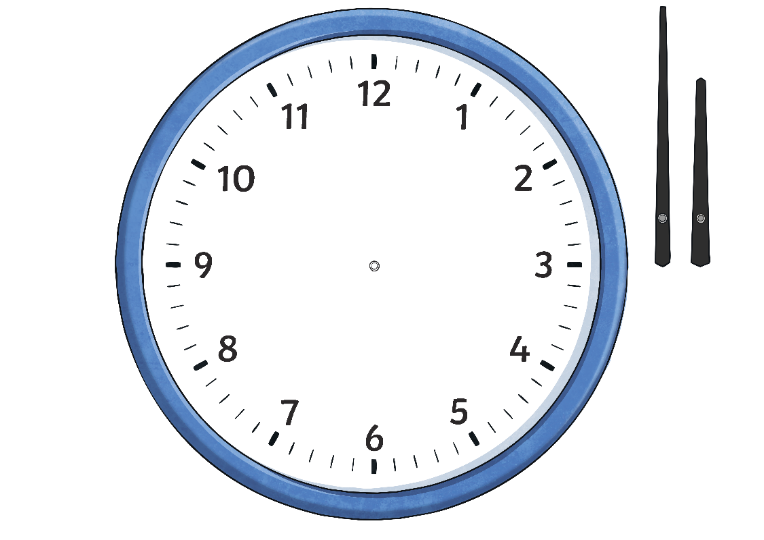 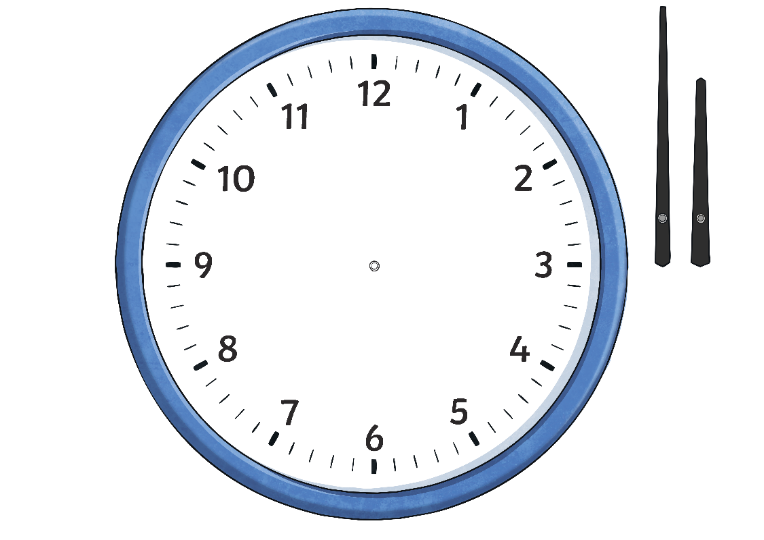 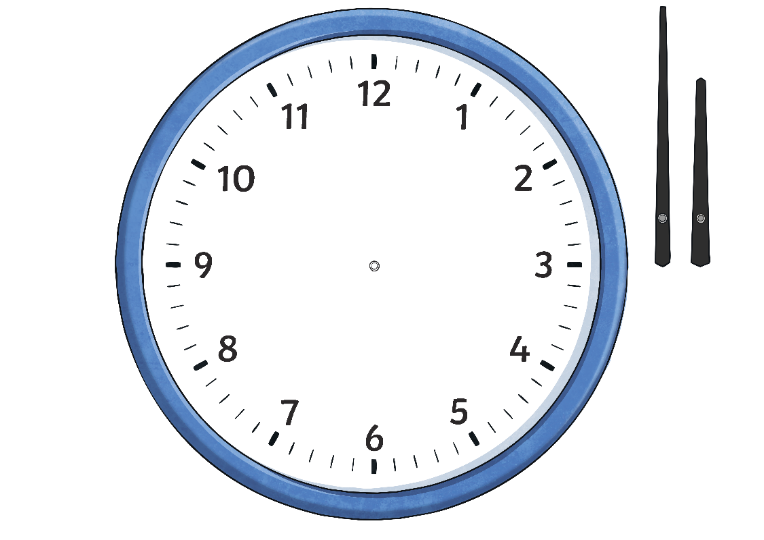 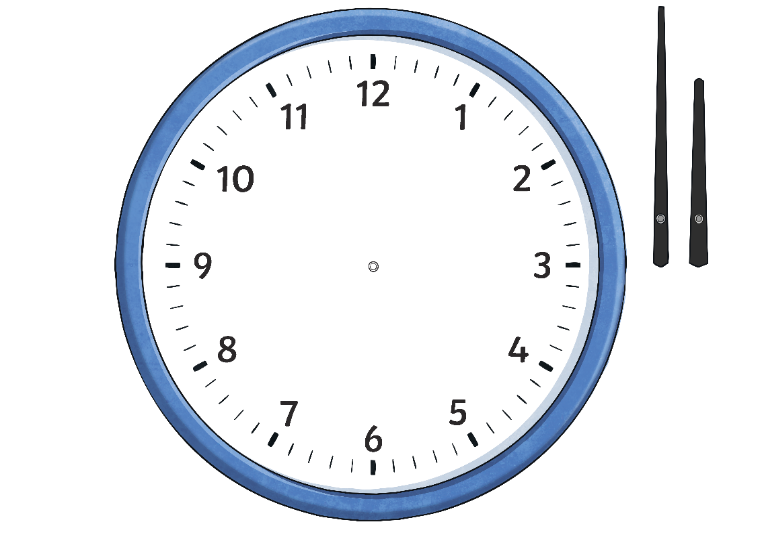 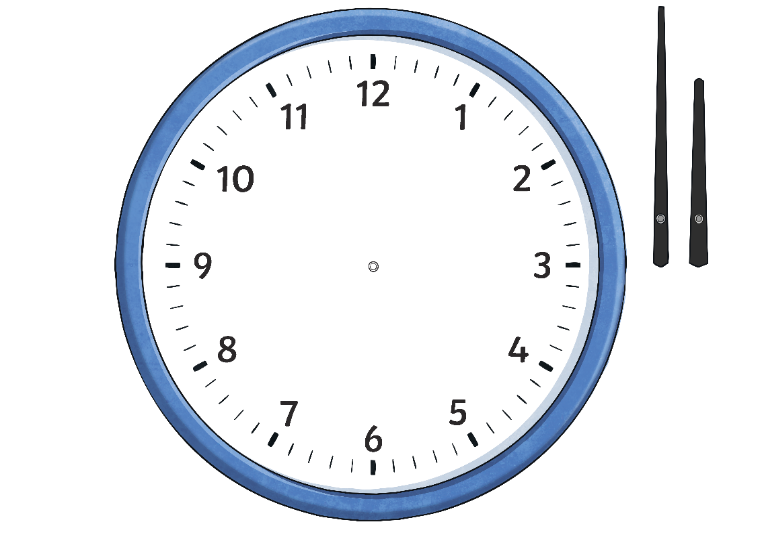 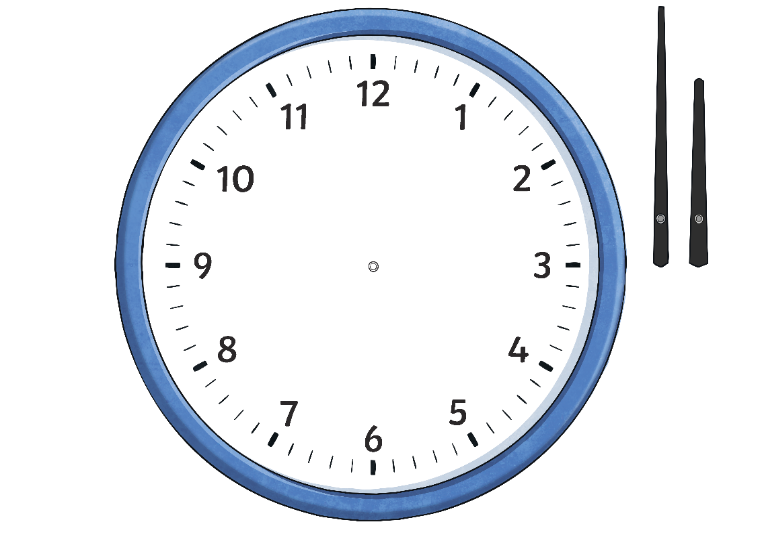 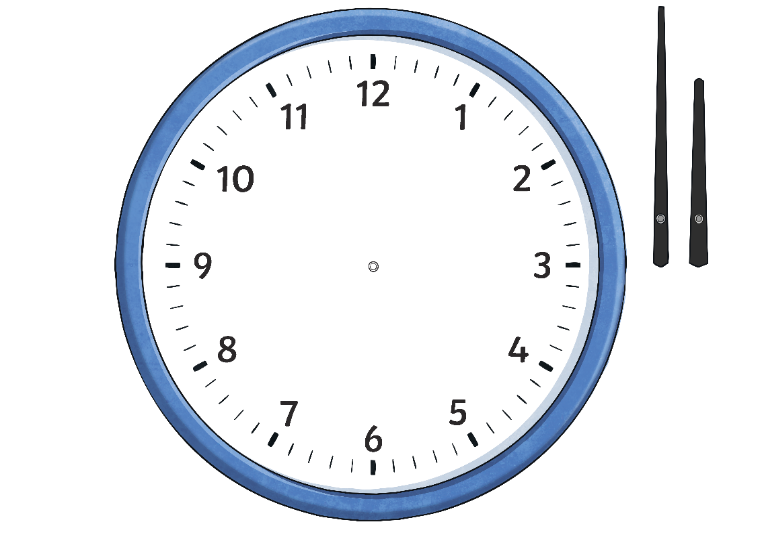 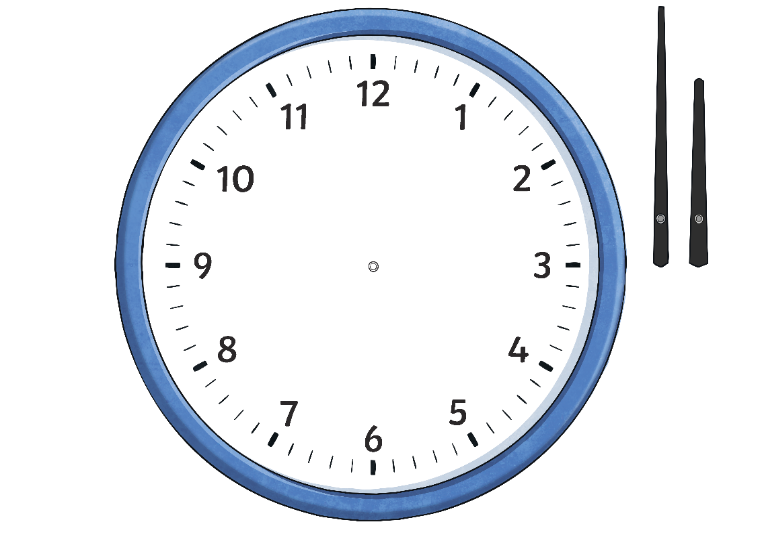 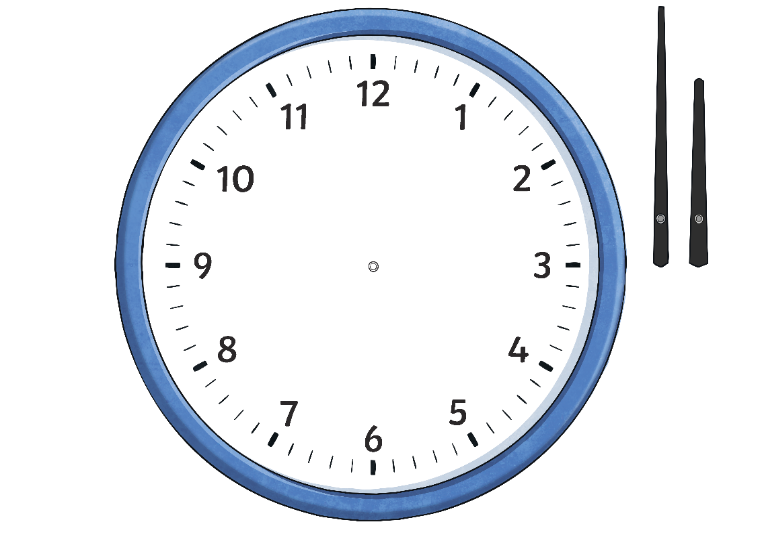 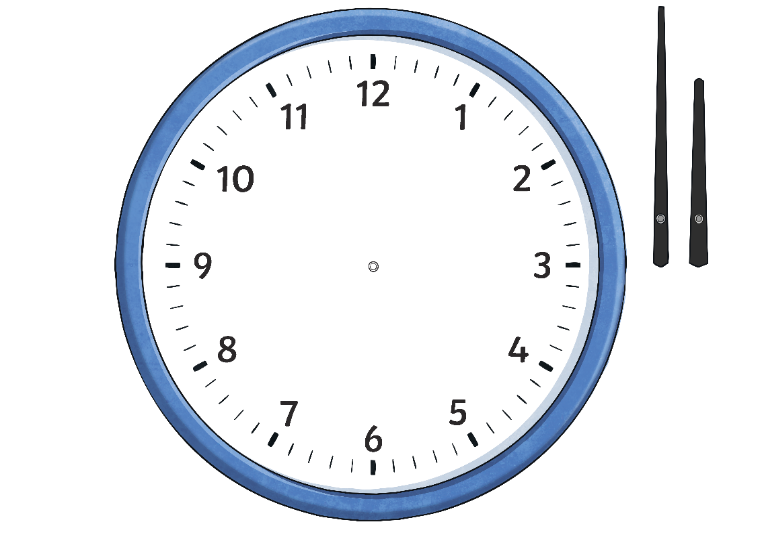 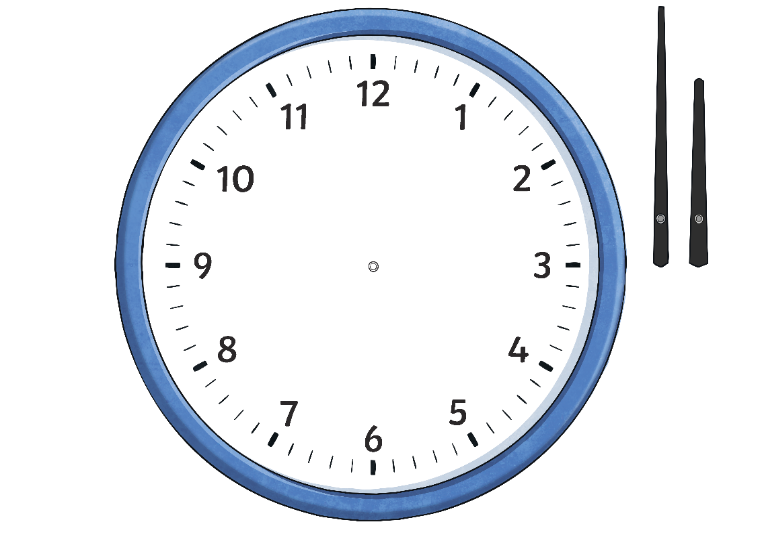 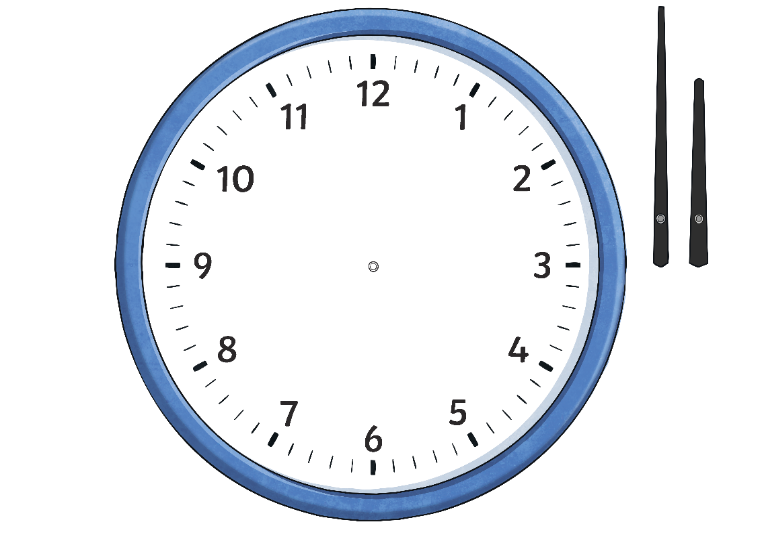 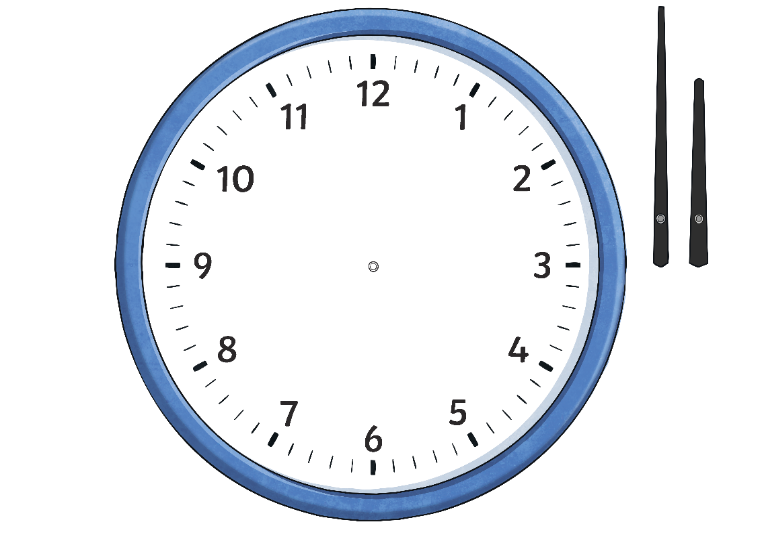 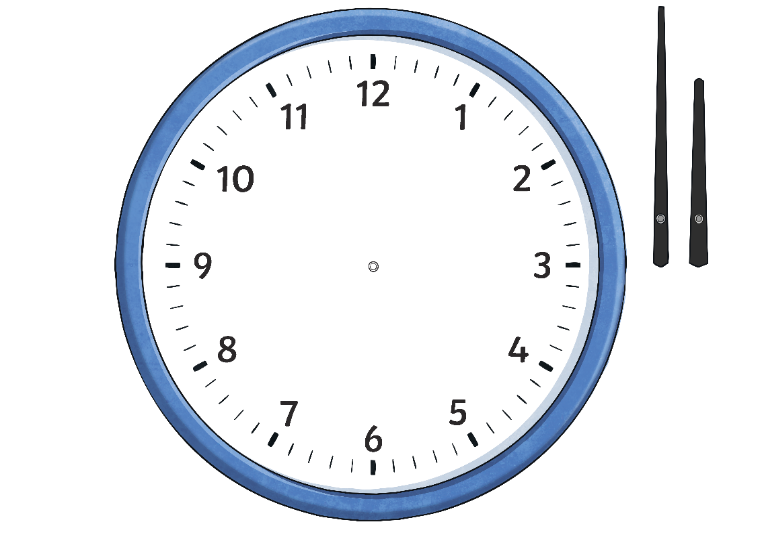 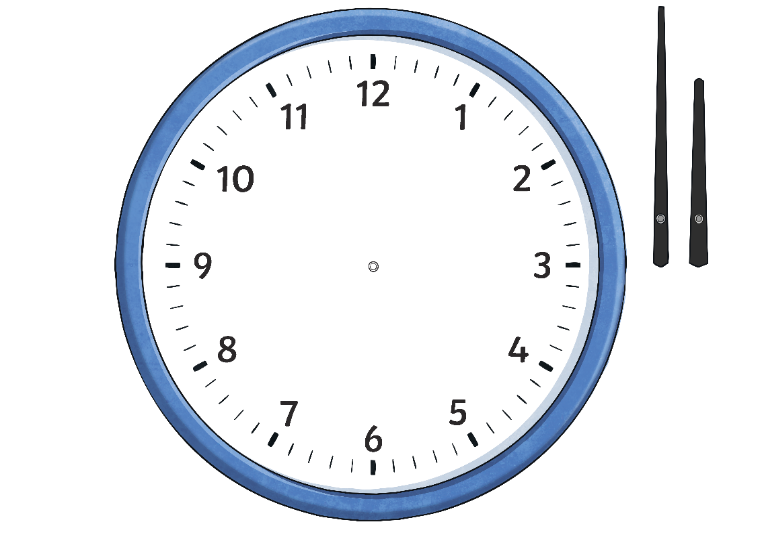 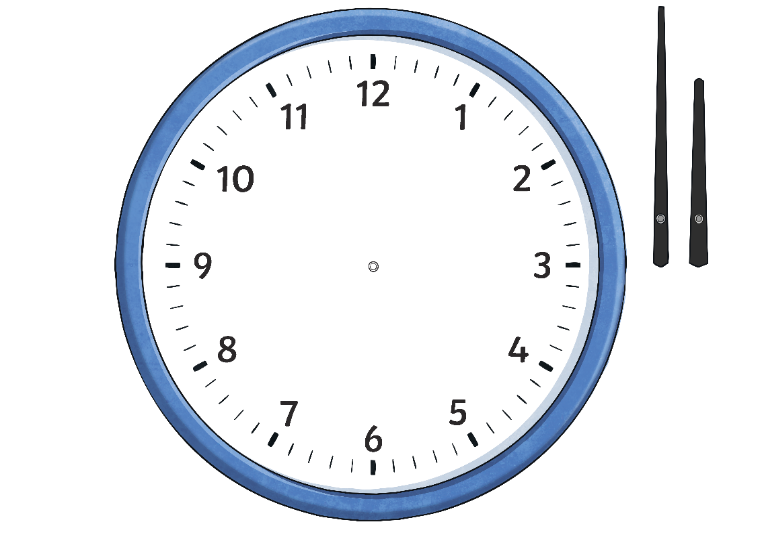 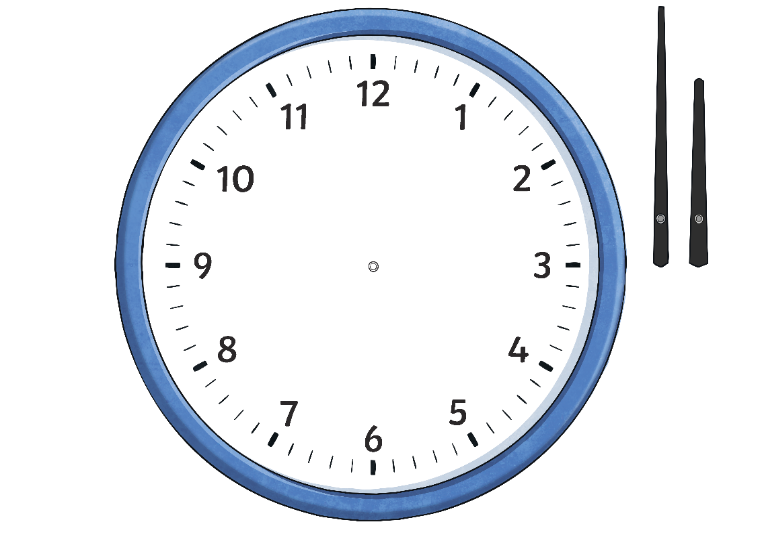 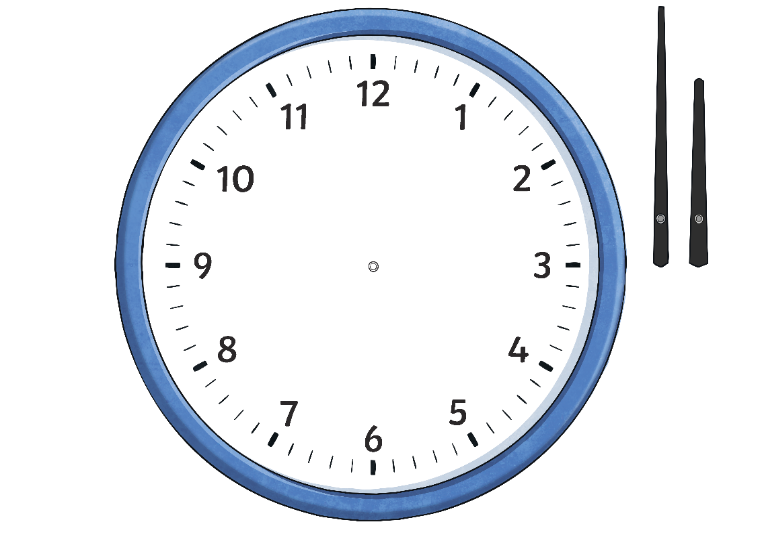 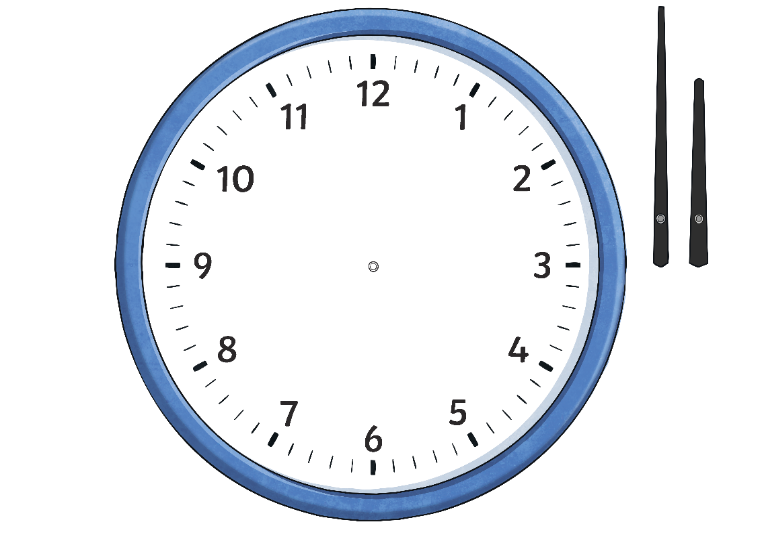 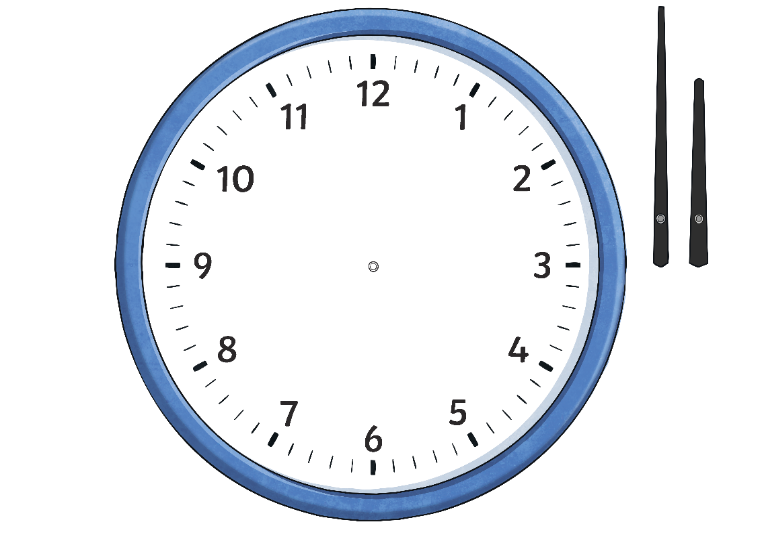 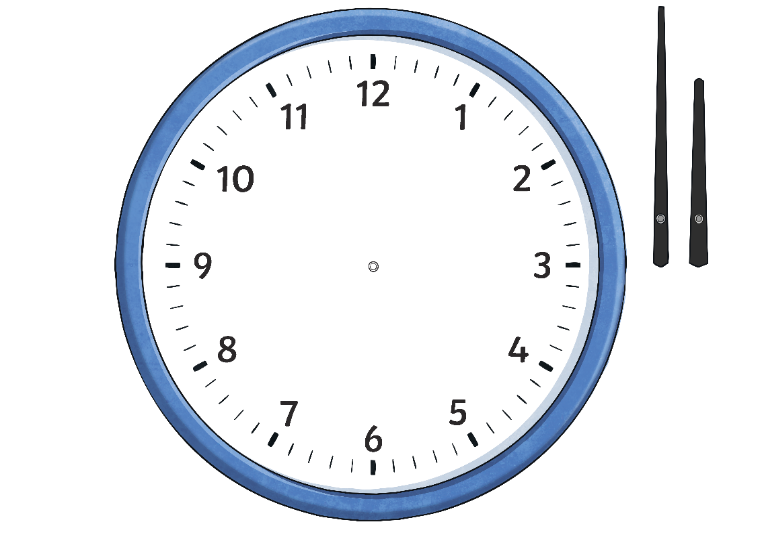 Next
Next
Next
Next
Next
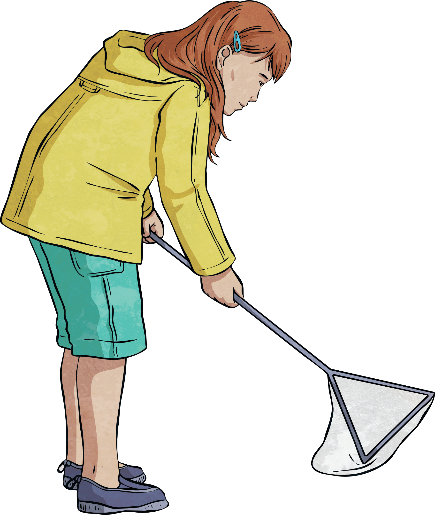 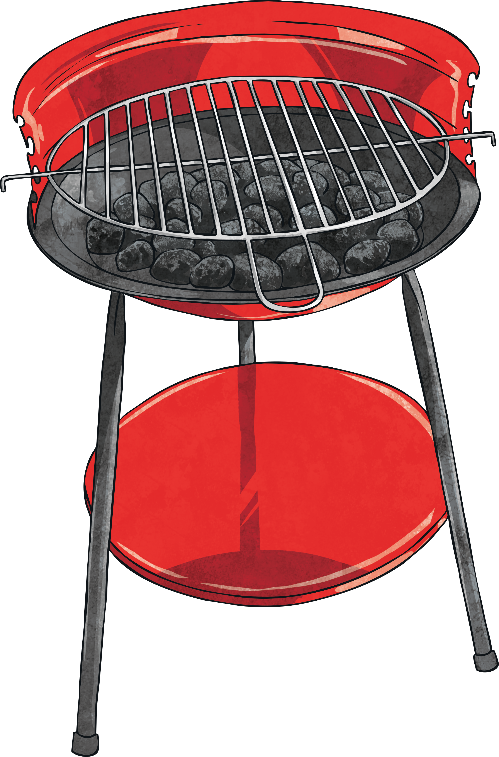 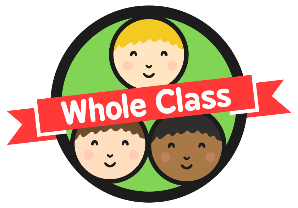 The 24-Hour Clock
This clock and table show each hour in the daywritten in 12-hour time and 24-hour time.
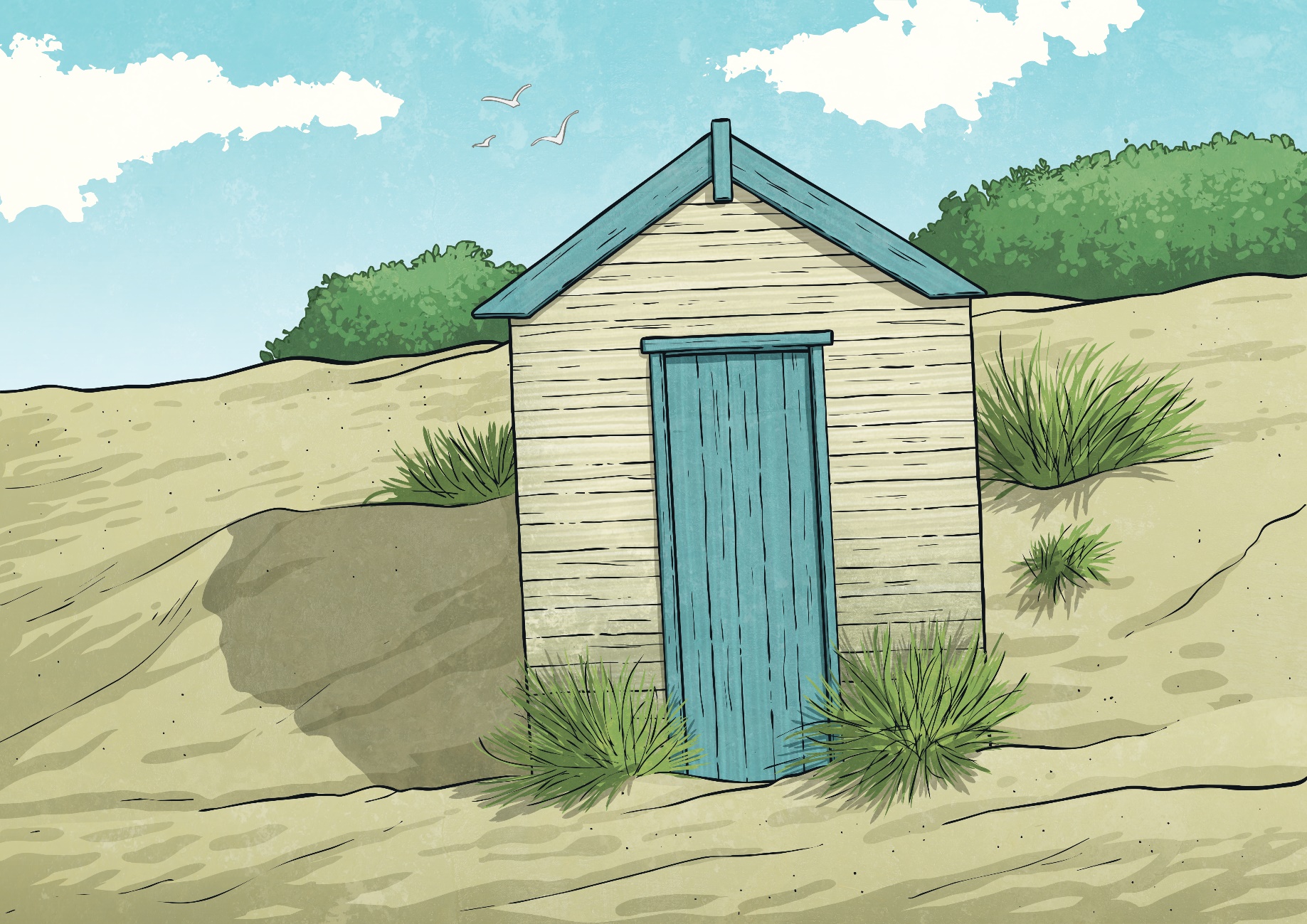 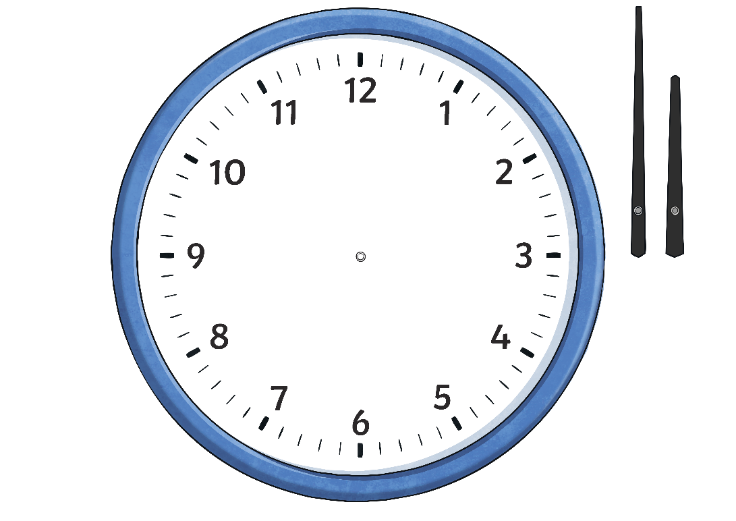 From midday to midnight,add 12 to the hours to convert 12-hour time to 24-hour time.
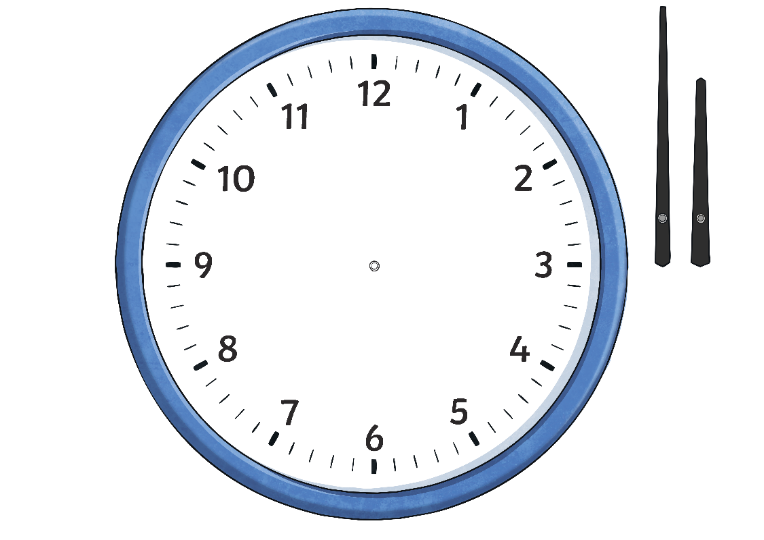 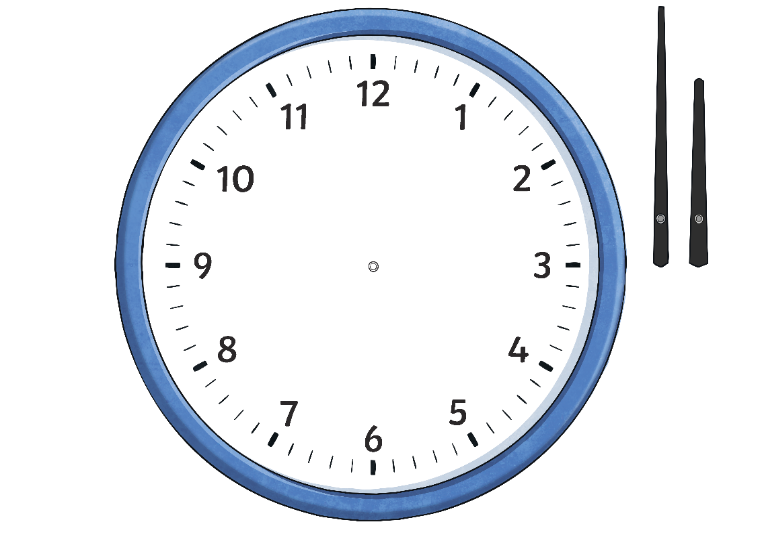 Midnight can be referred to as both 00:00 and 24:00 to show the start and the end of a day, although it is more usually written as 00:00.
From midday to midnight, subtract 12 from the hoursto convert 24-hour time to12-hour time.
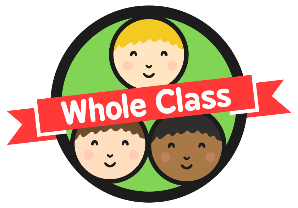 The 24-Hour Clock
Convert these 12-hour times to 24-hour times.
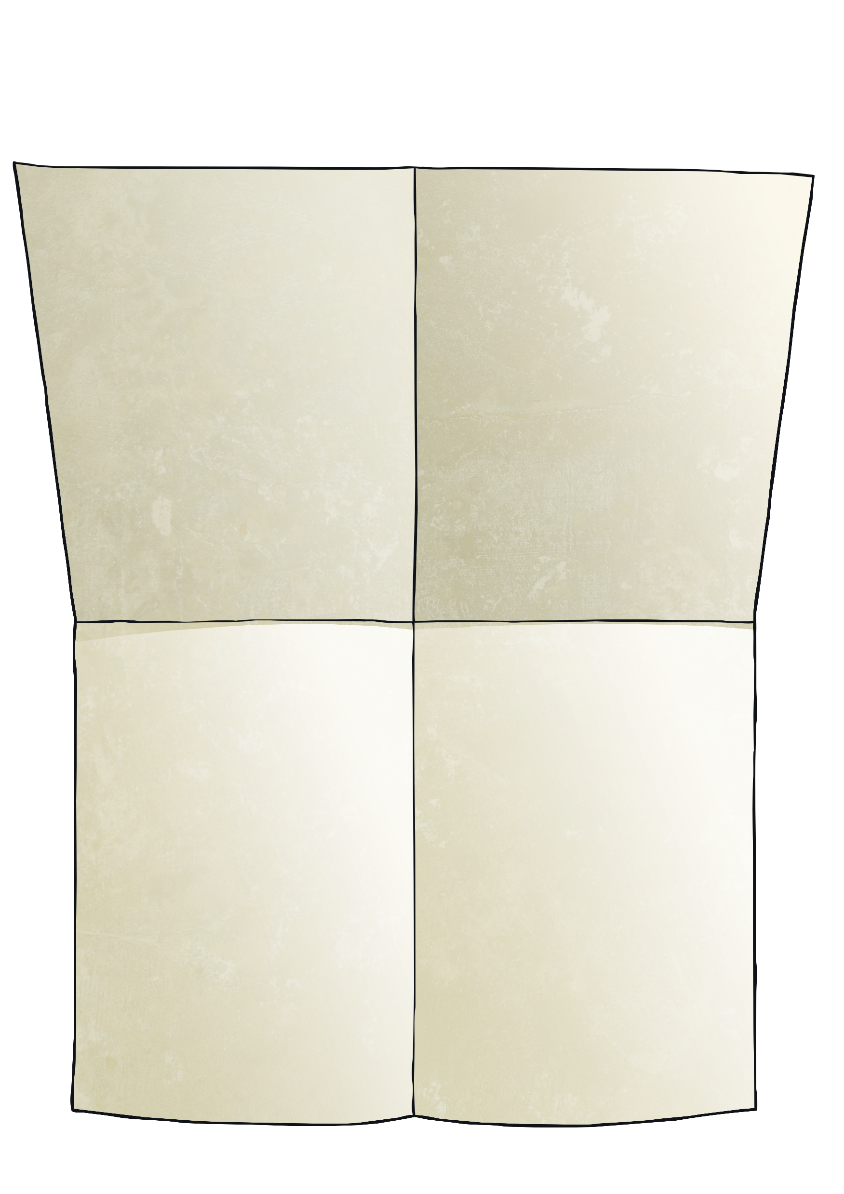 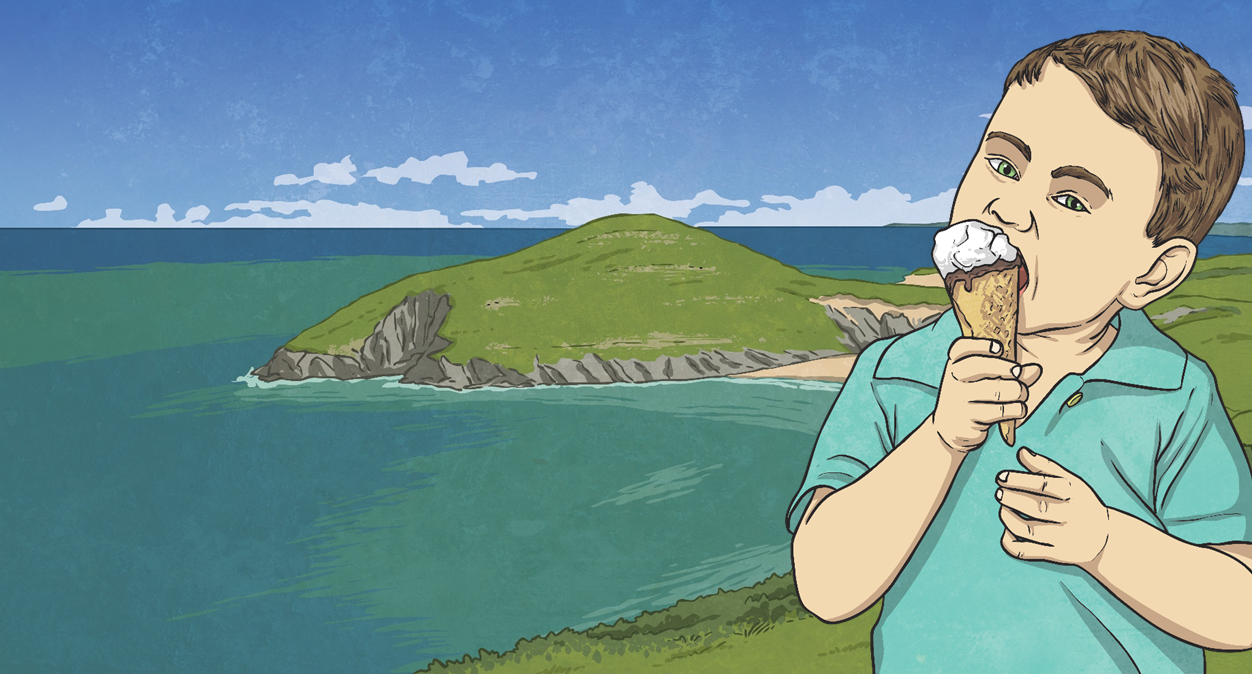 8:30 p.m.
2:00 a.m.
20:30
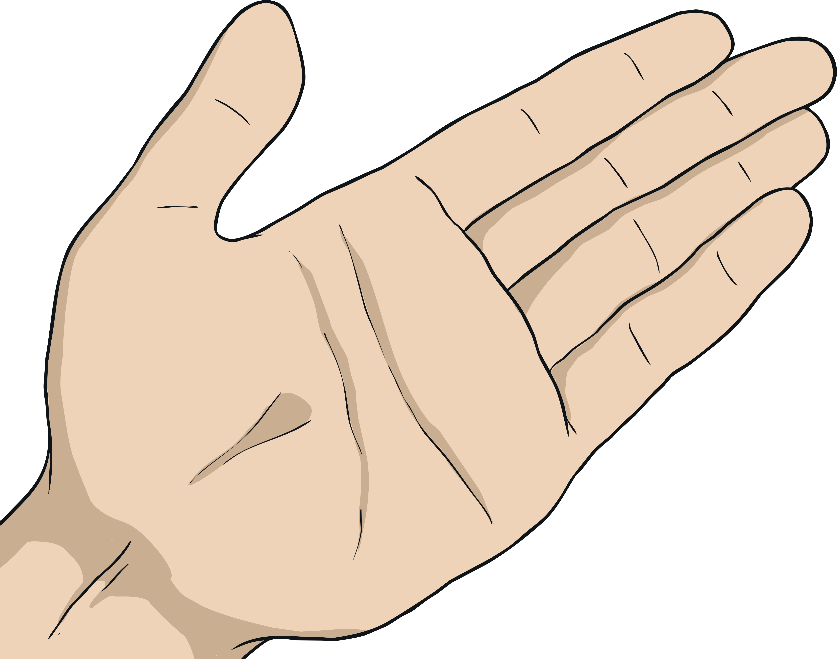 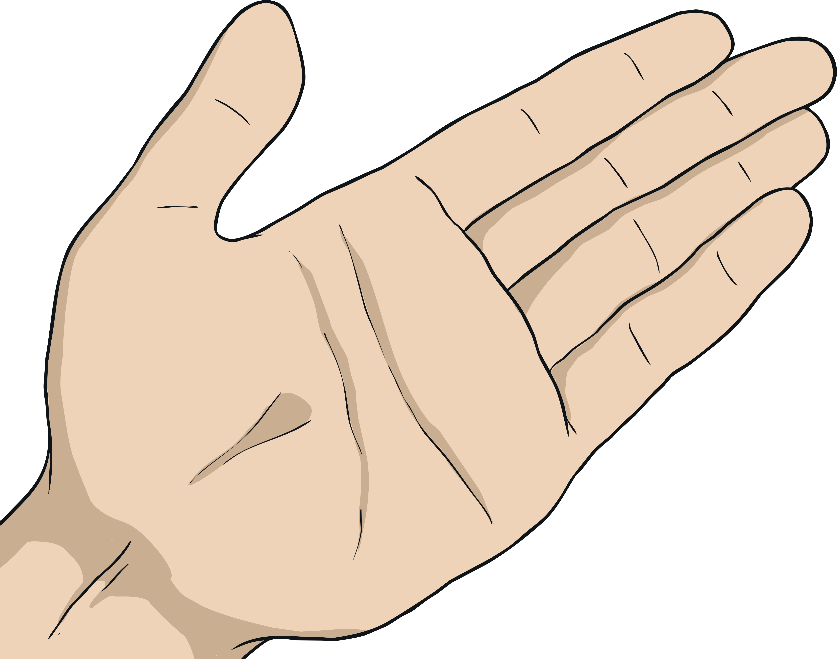 02:00
7:57 a.m.
4:15 p.m.
07:57
16:15
Don’t forget to use a.m. or p.m.
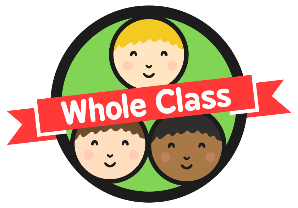 The 24-Hour Clock
Convert these 24-hour times to 12-hour times.
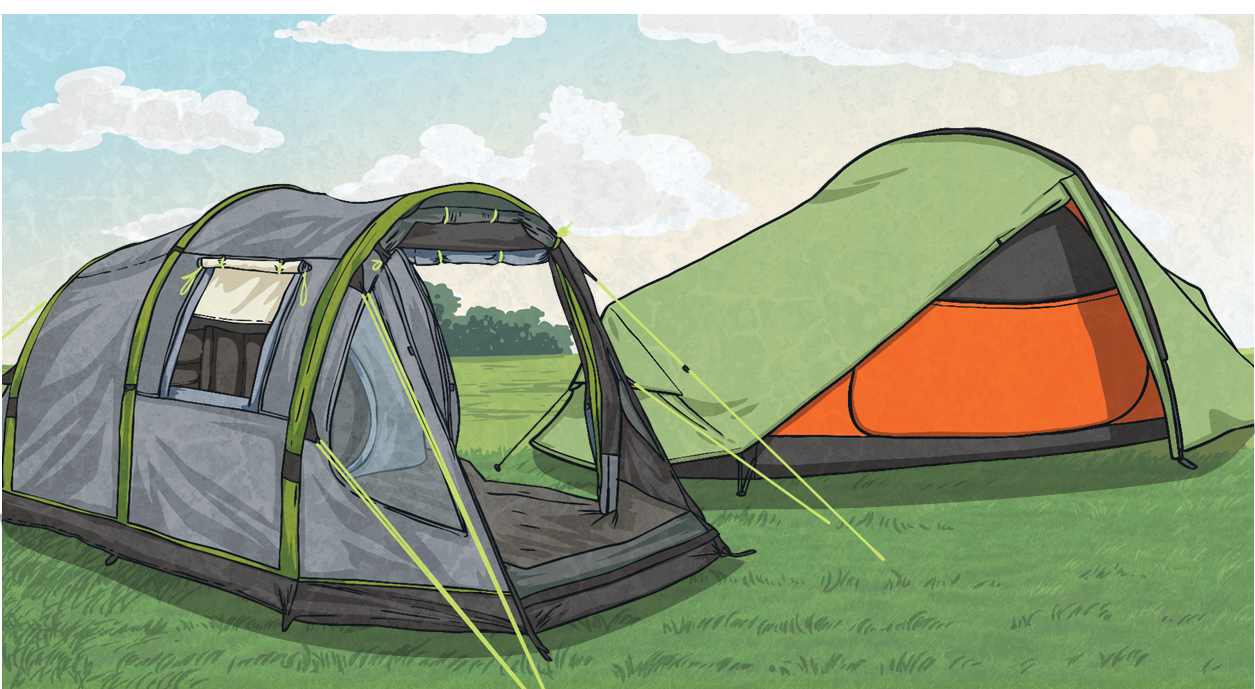 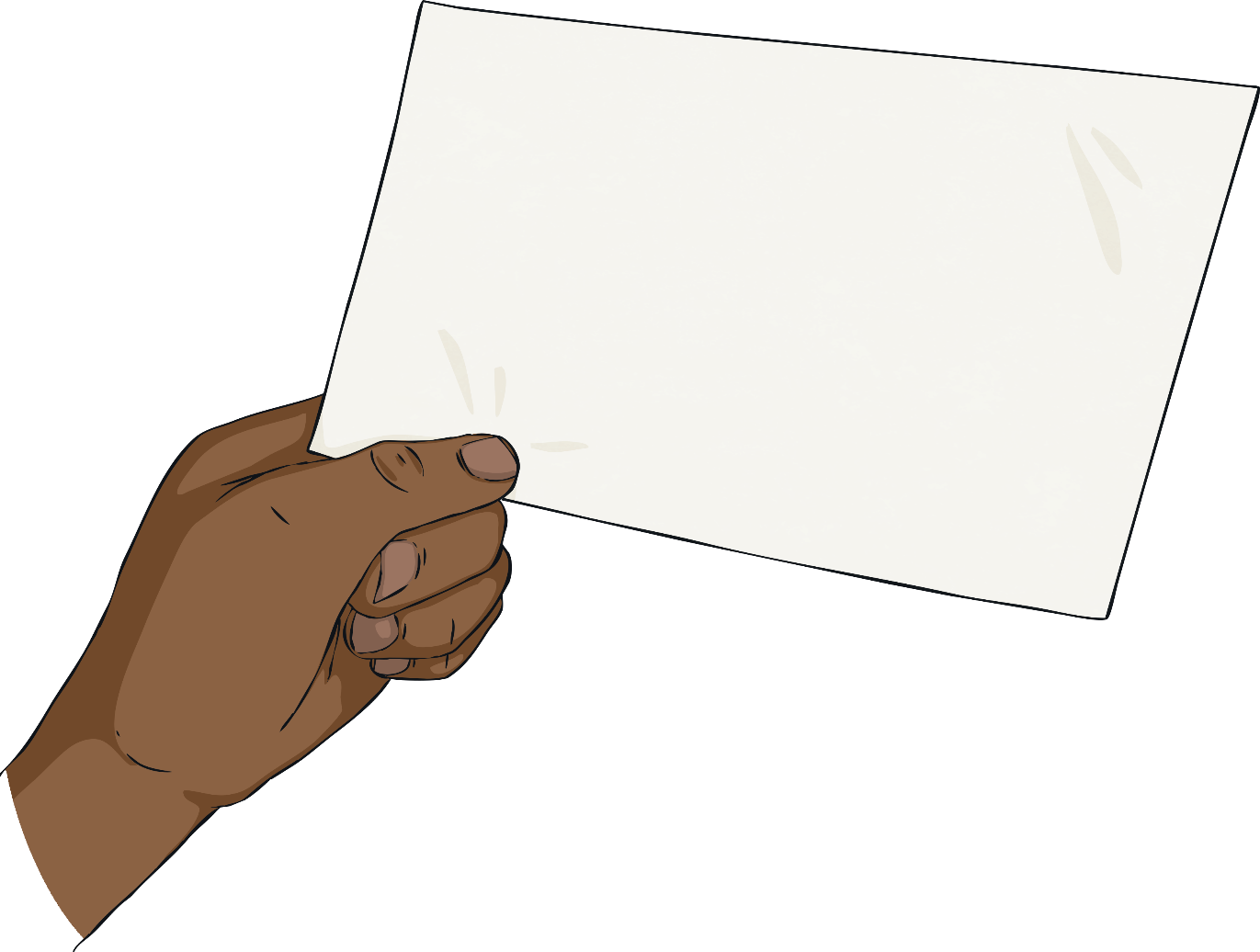 06:36
14:22
6:36 a.m.
2:22 p.m.
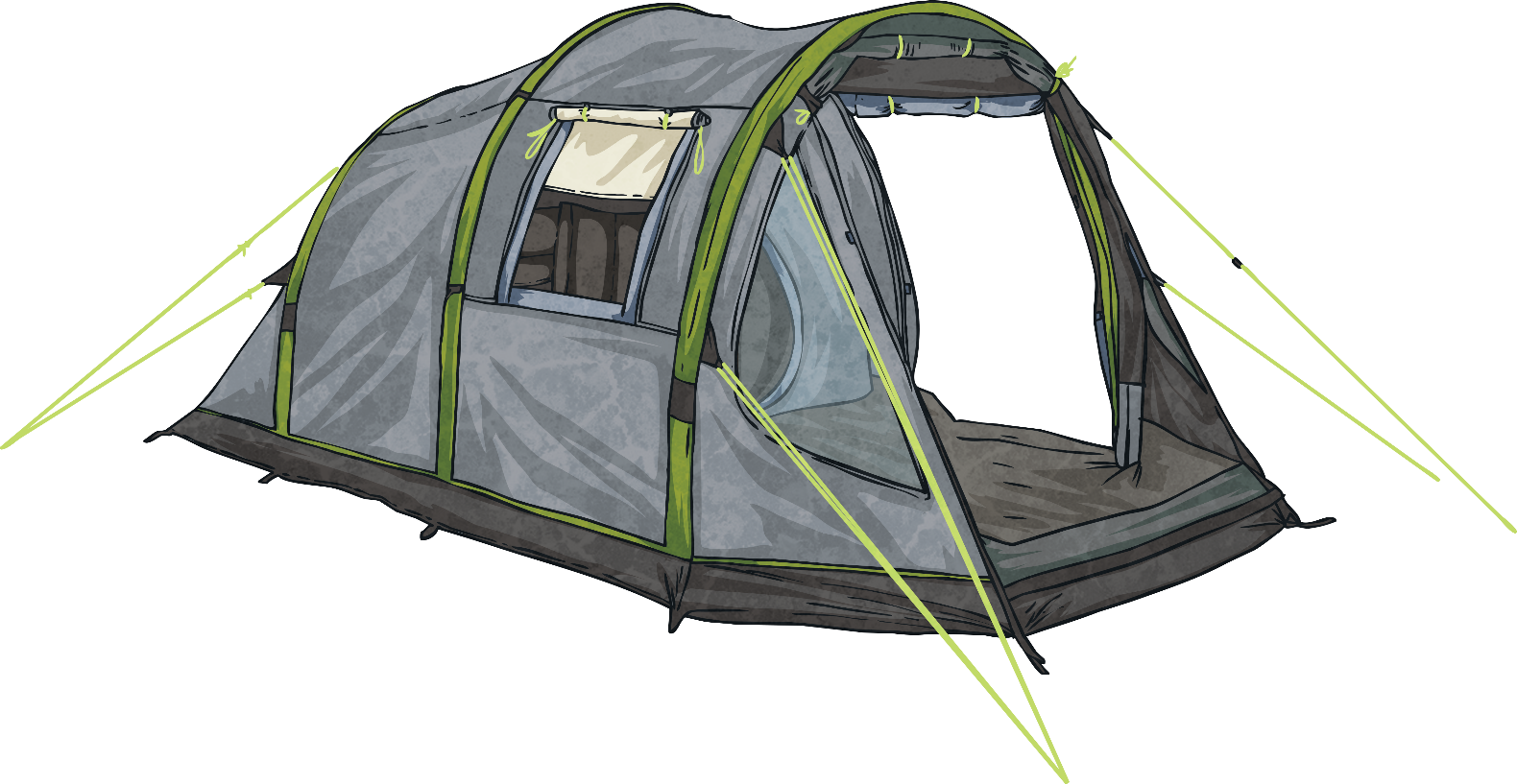 11:37
20:01
11:37 a.m.
8:01 p.m.
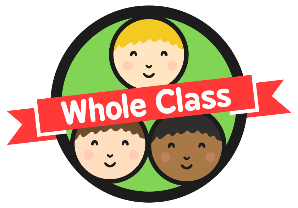 Holiday Fun
There are lots of fantastic activities for Rhysto do at the summer holiday activity camp.
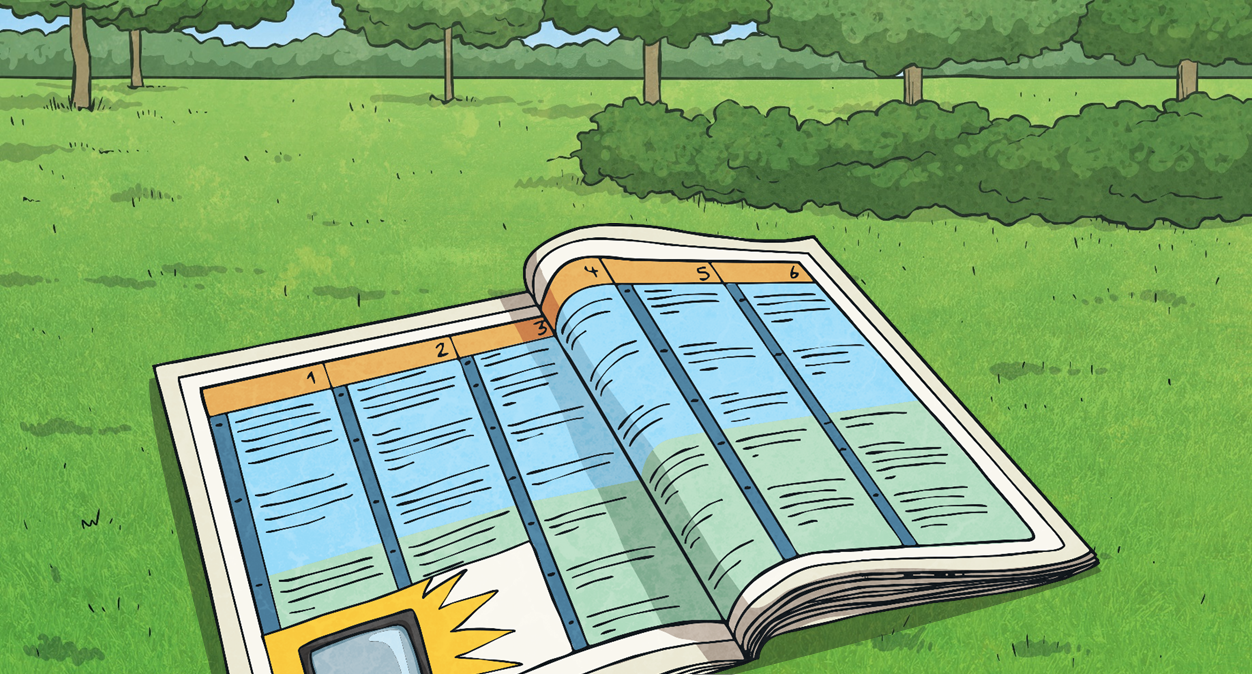 Mini tennis 09:30
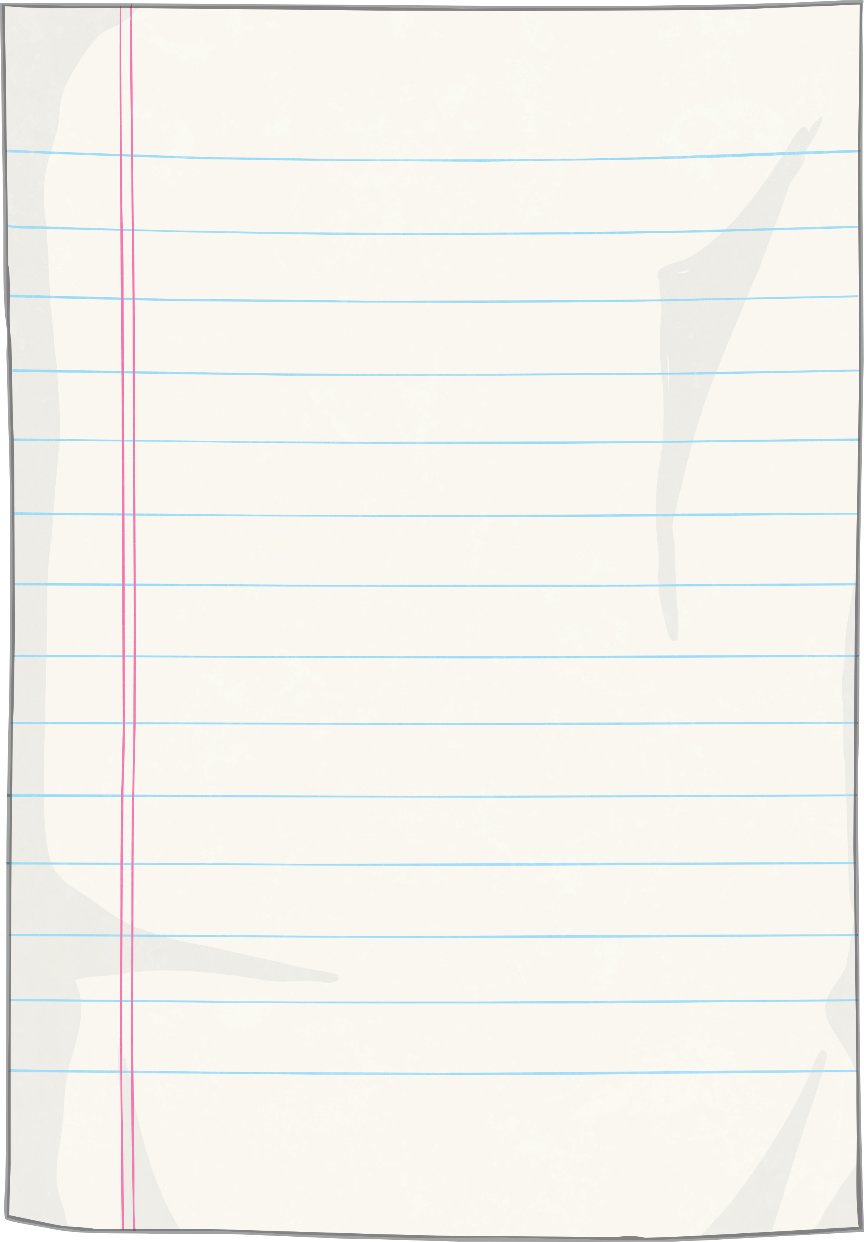 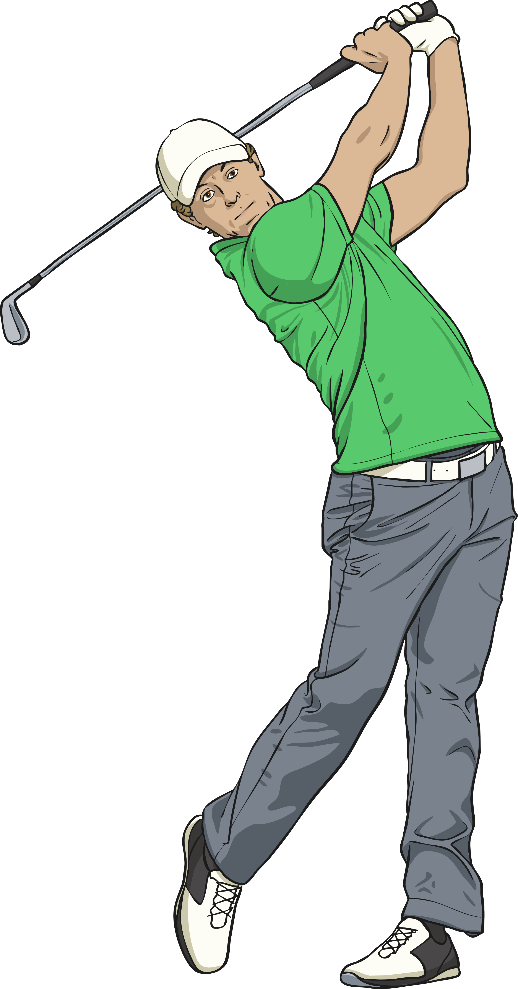 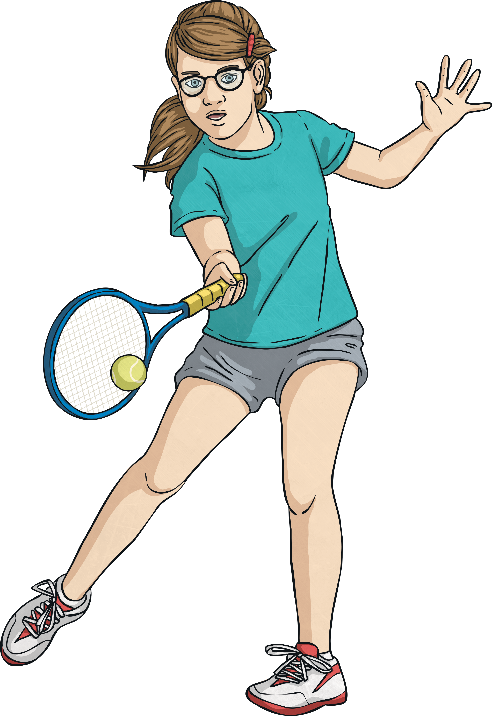 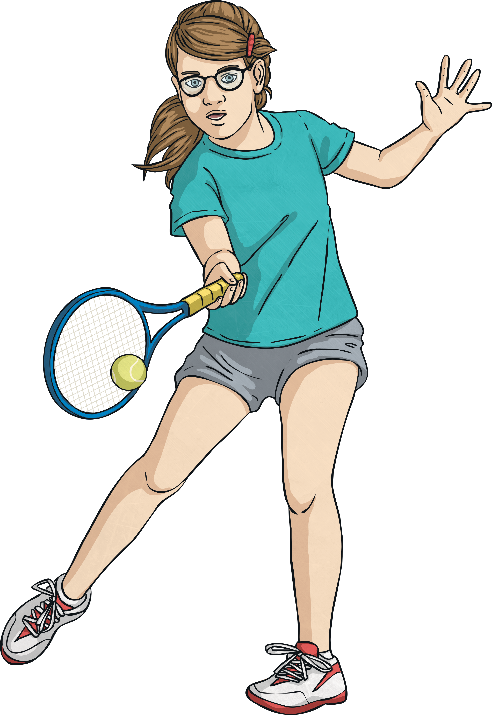 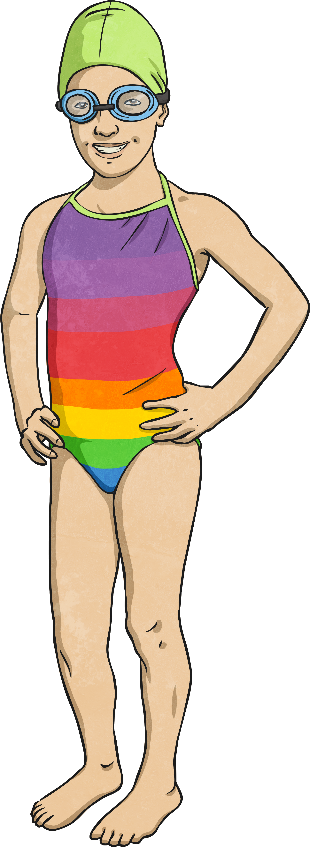 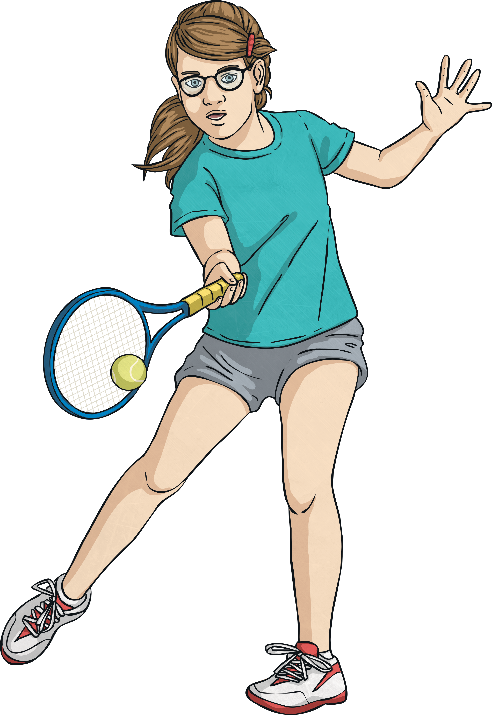 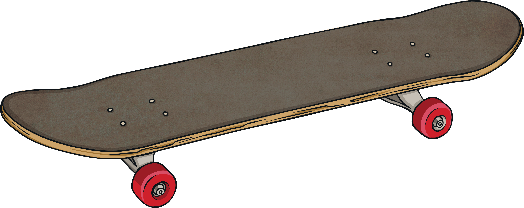 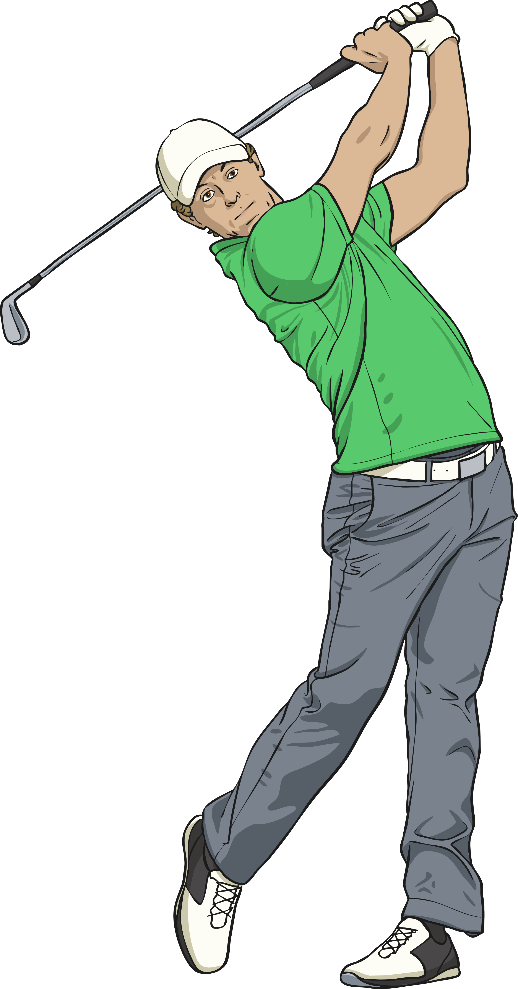 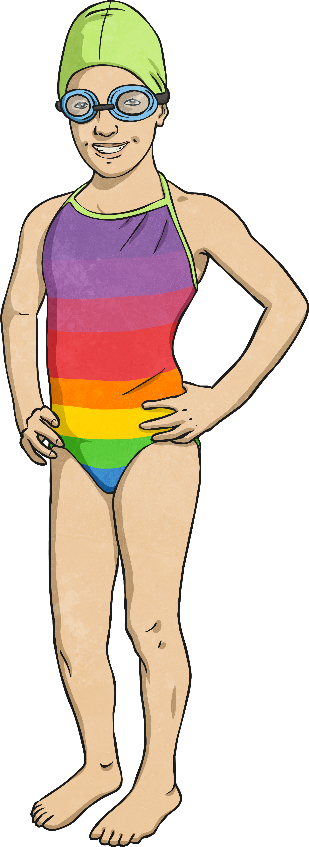 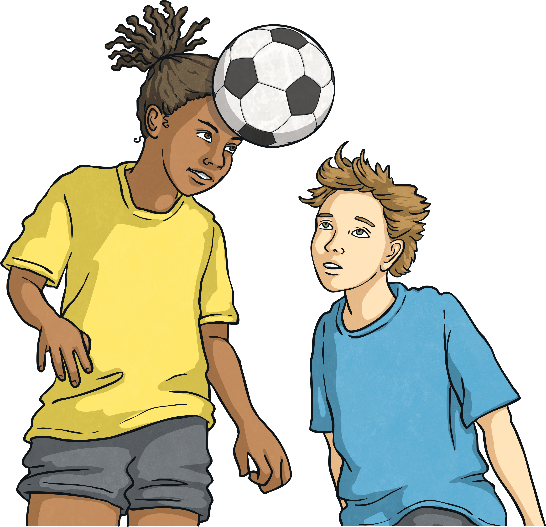 Swimming 14:30
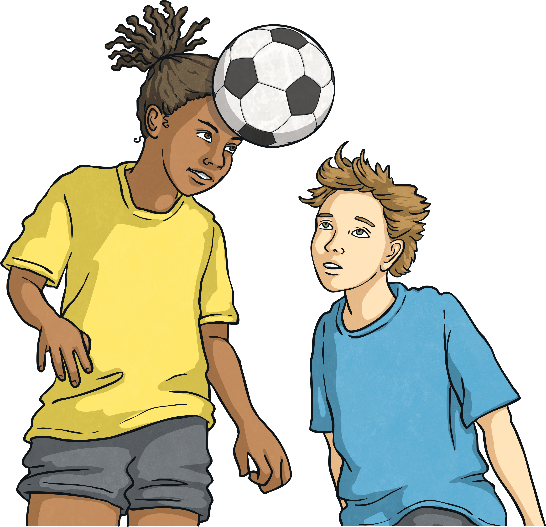 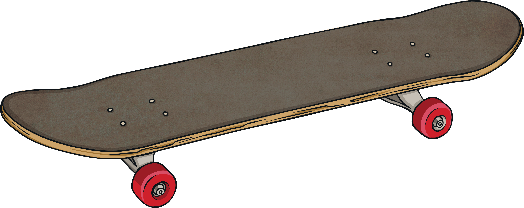 Choose four of the activities
for Rhys to do today.
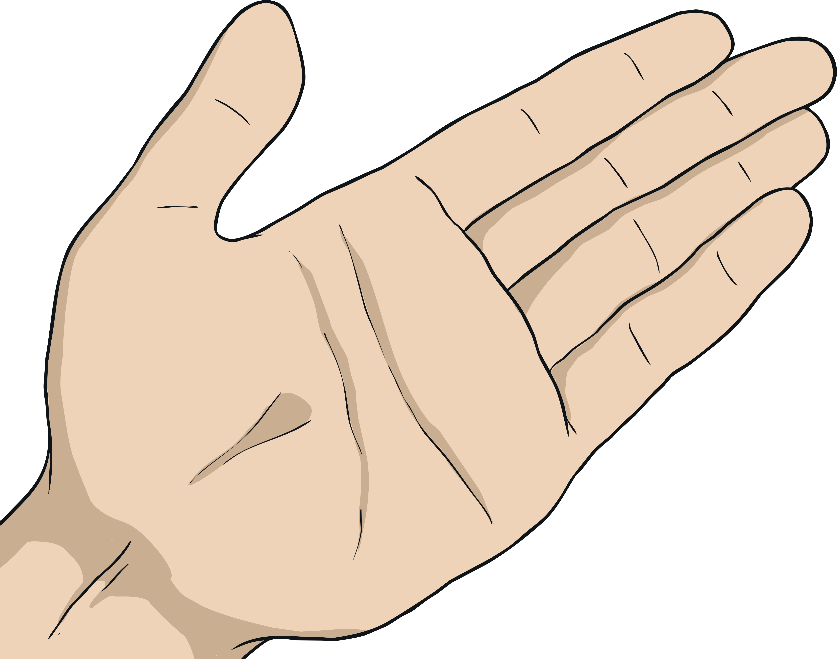 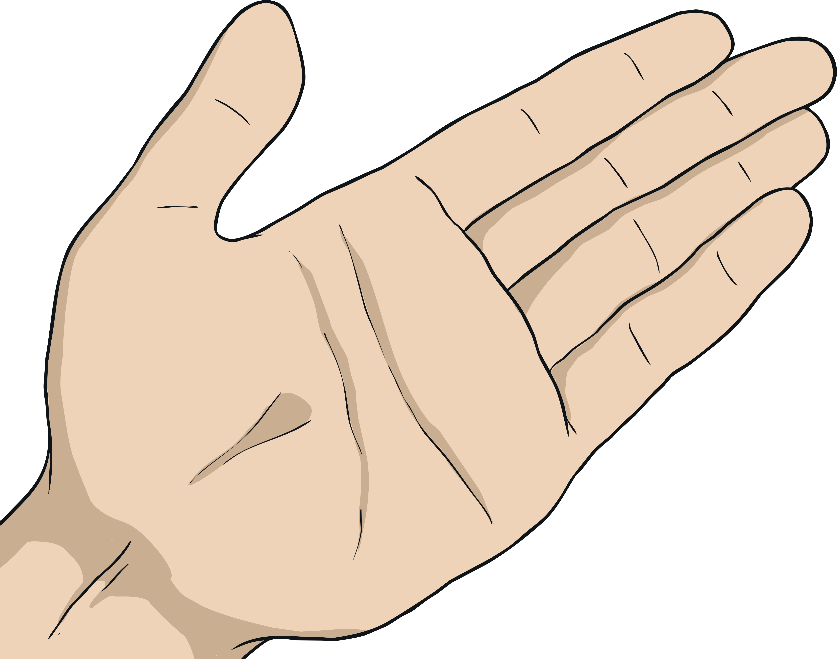 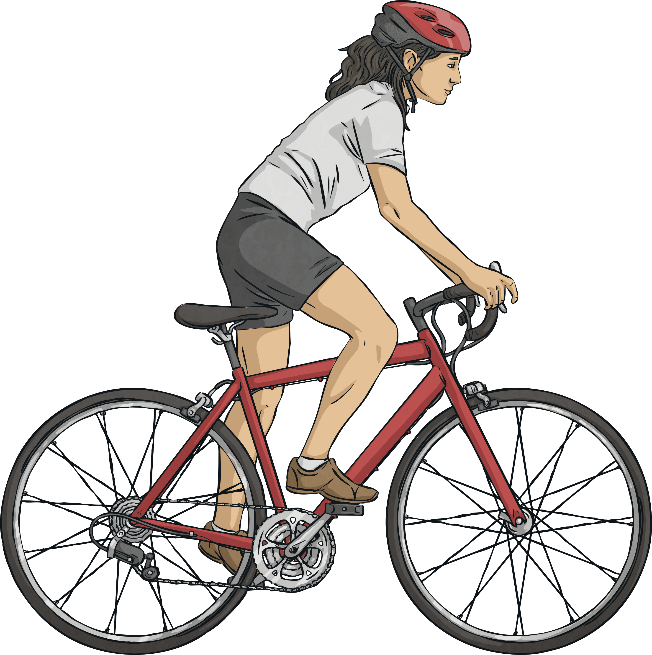 Crazy golf 11:25
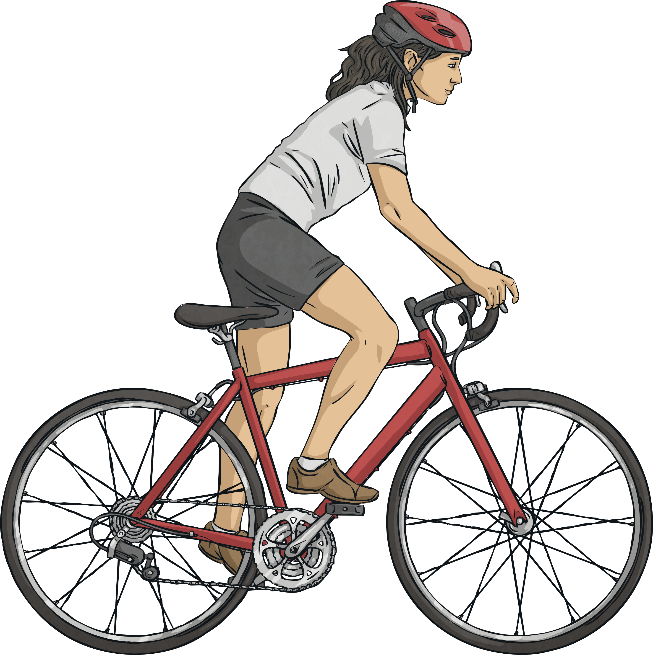 What would be the best way
to write down the activities,
in time order, so that Rhys
knows when to do them?
Football 15:10
Skateboarding 10:15
Mountain biking 12:45
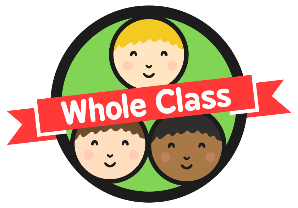 Holiday Fun
Can you think ofother situations in which timetables are used?
Rhys wrote down the activities he chose in a timetable.Timetables show us which activities are happening at which time.
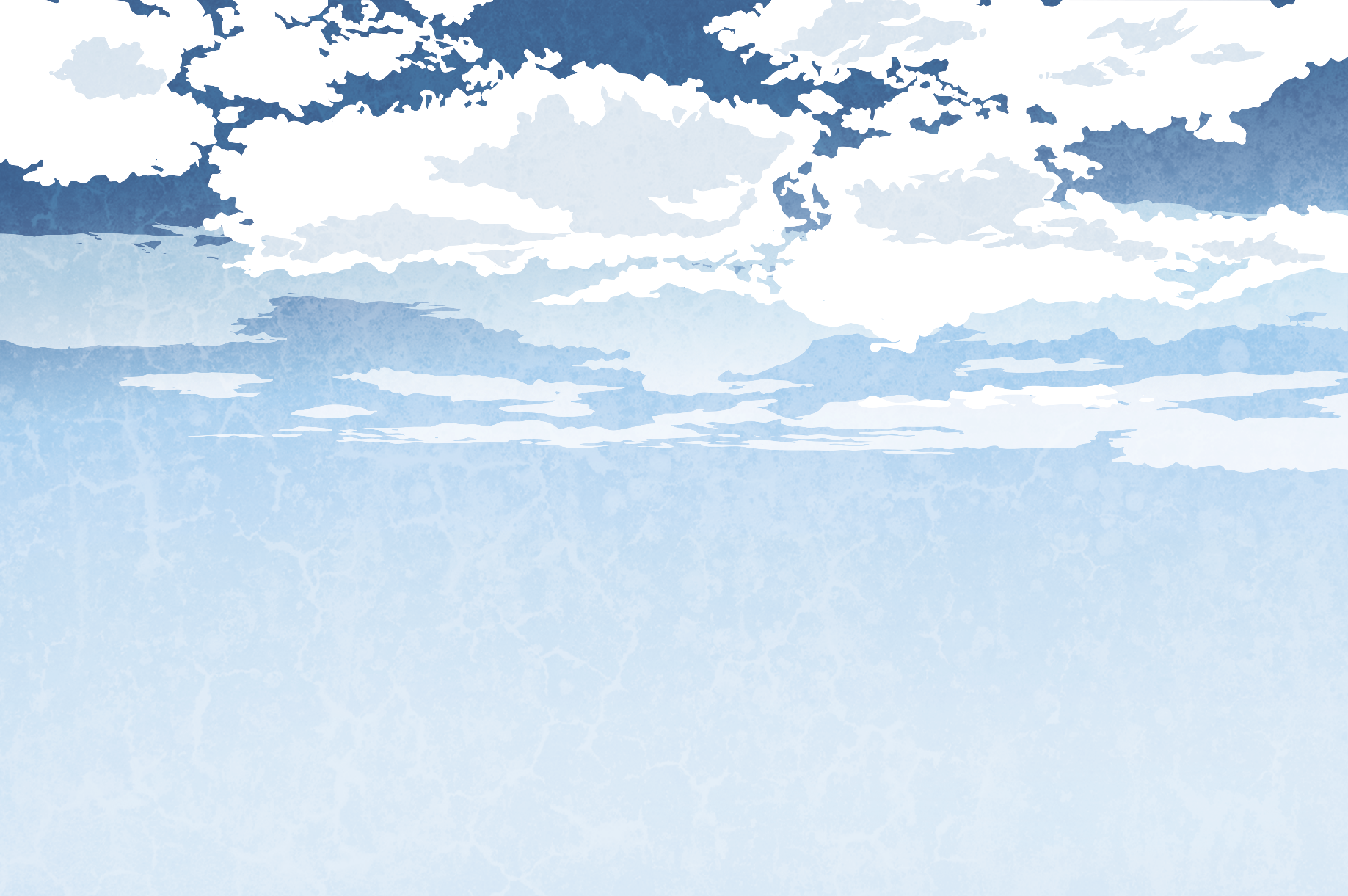 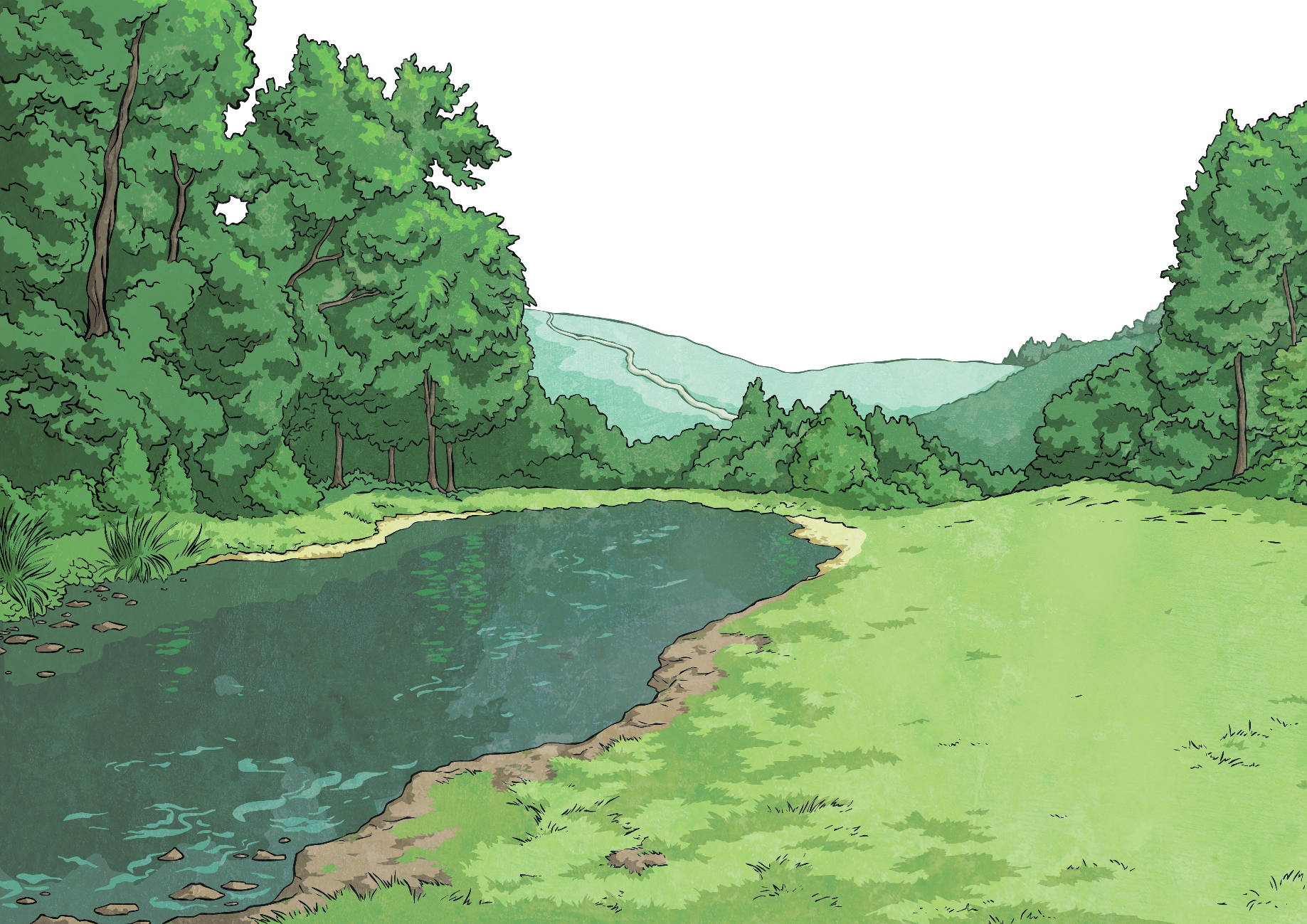 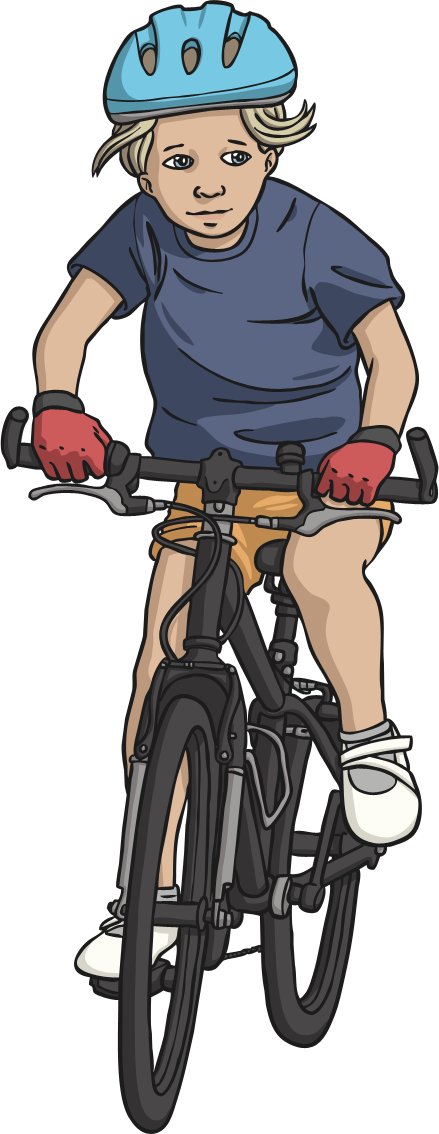 This timetable uses a 24-hour clock.
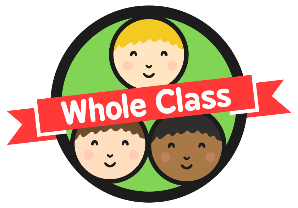 Reading Timetables
Here is a timetable of the activities for the next day. Rhys is inthe Red Group. The two groups are doing activities at different times.
We can read and interpret timetables toanswer questions about the timings of planned activities.
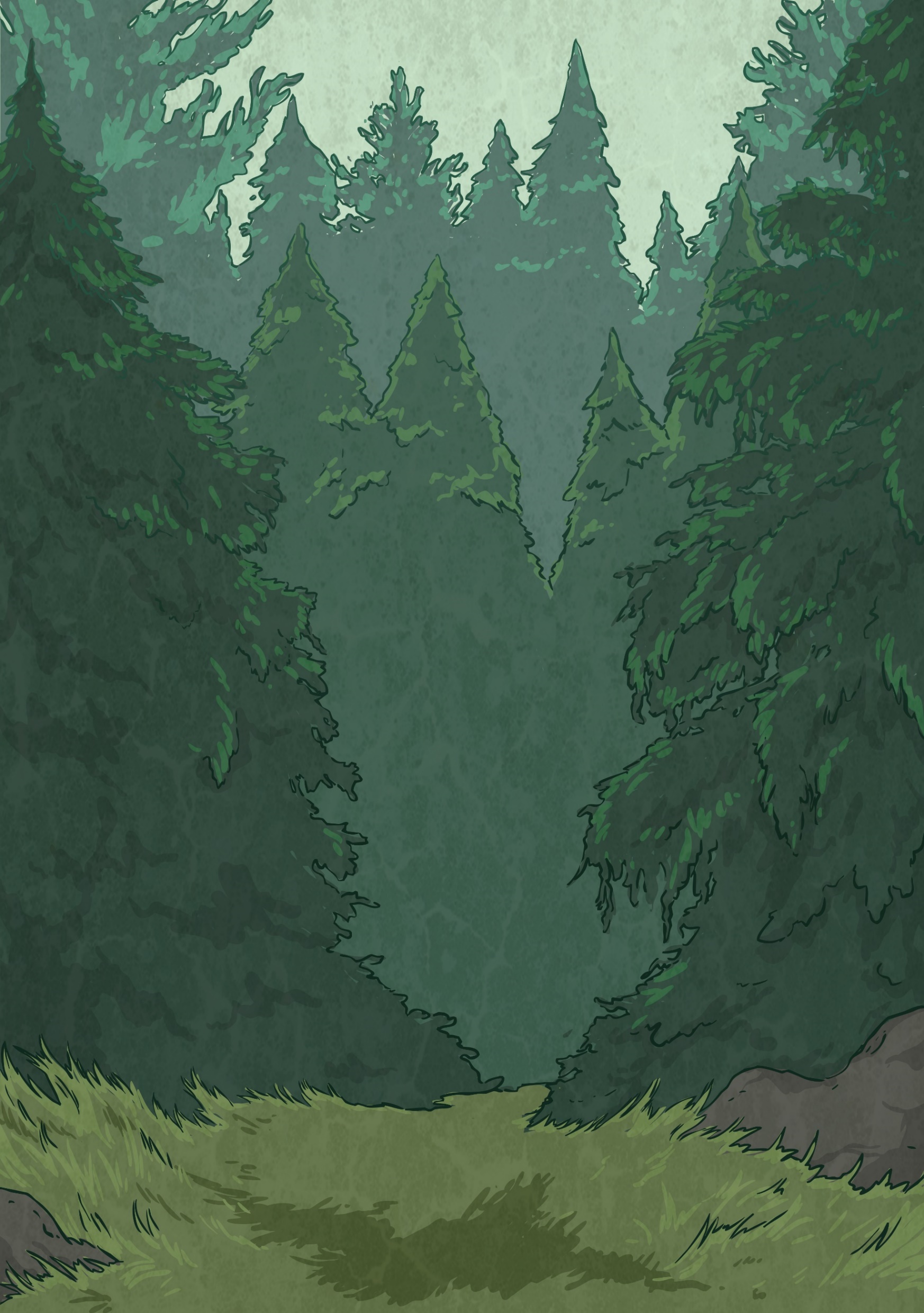 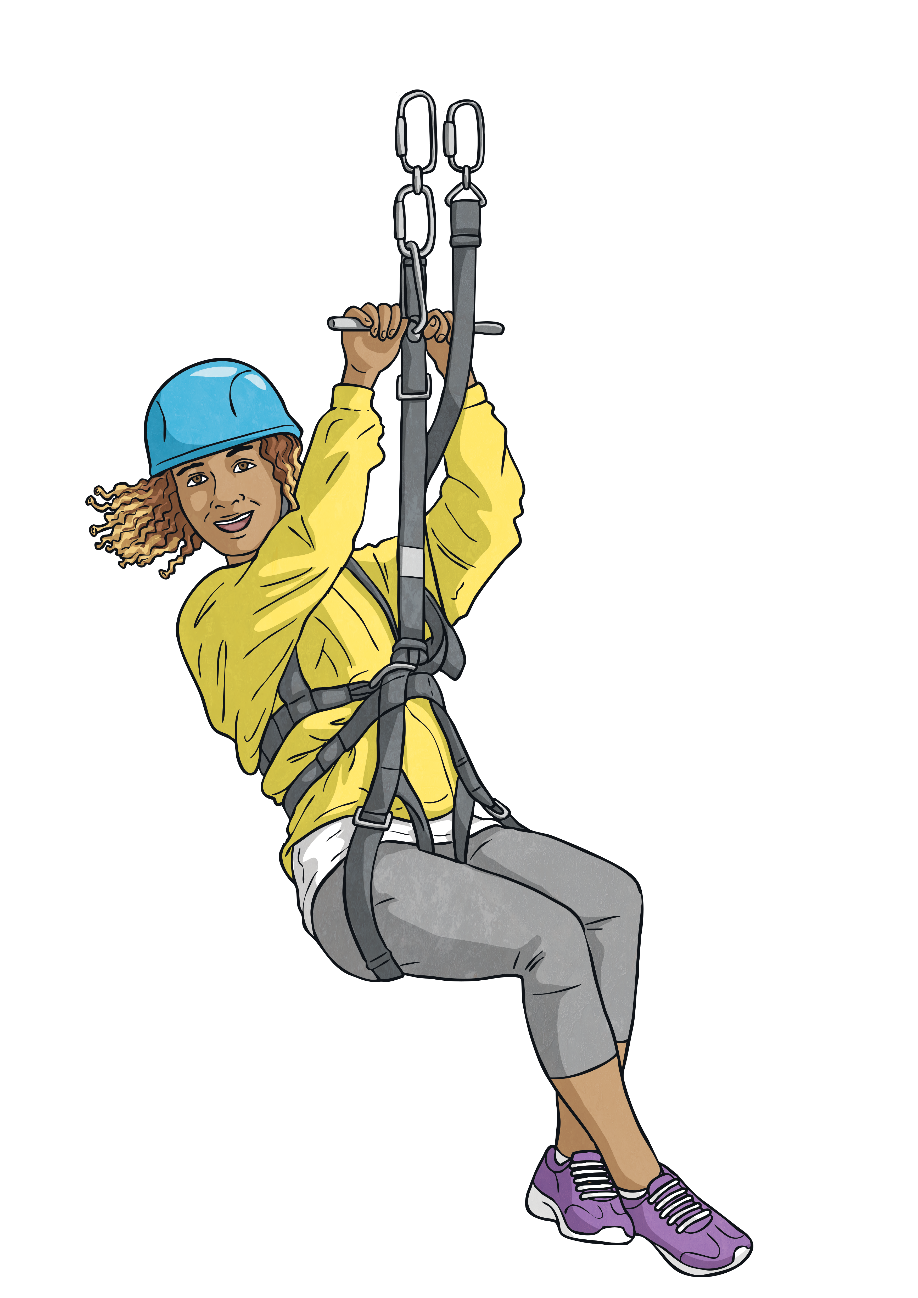 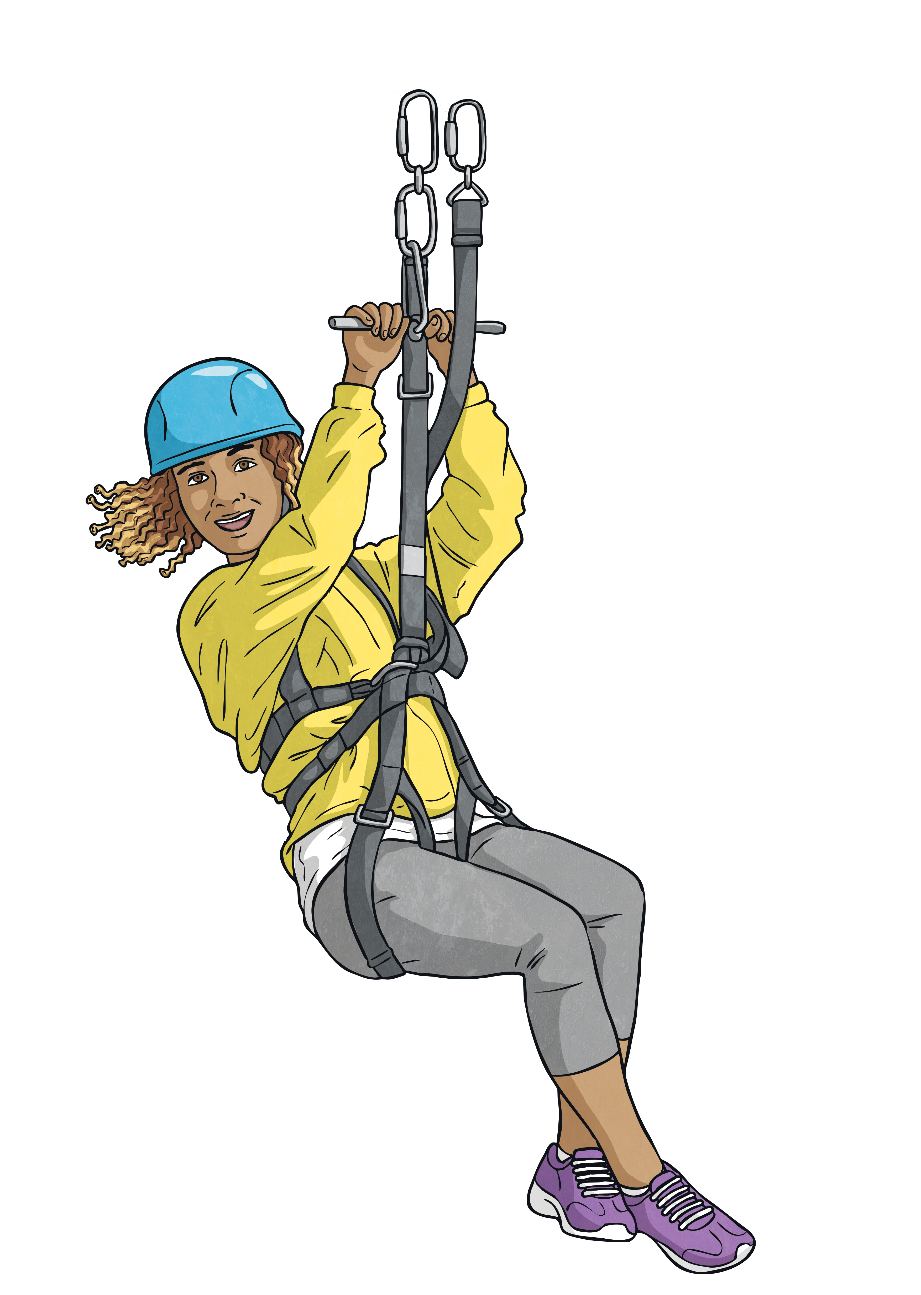 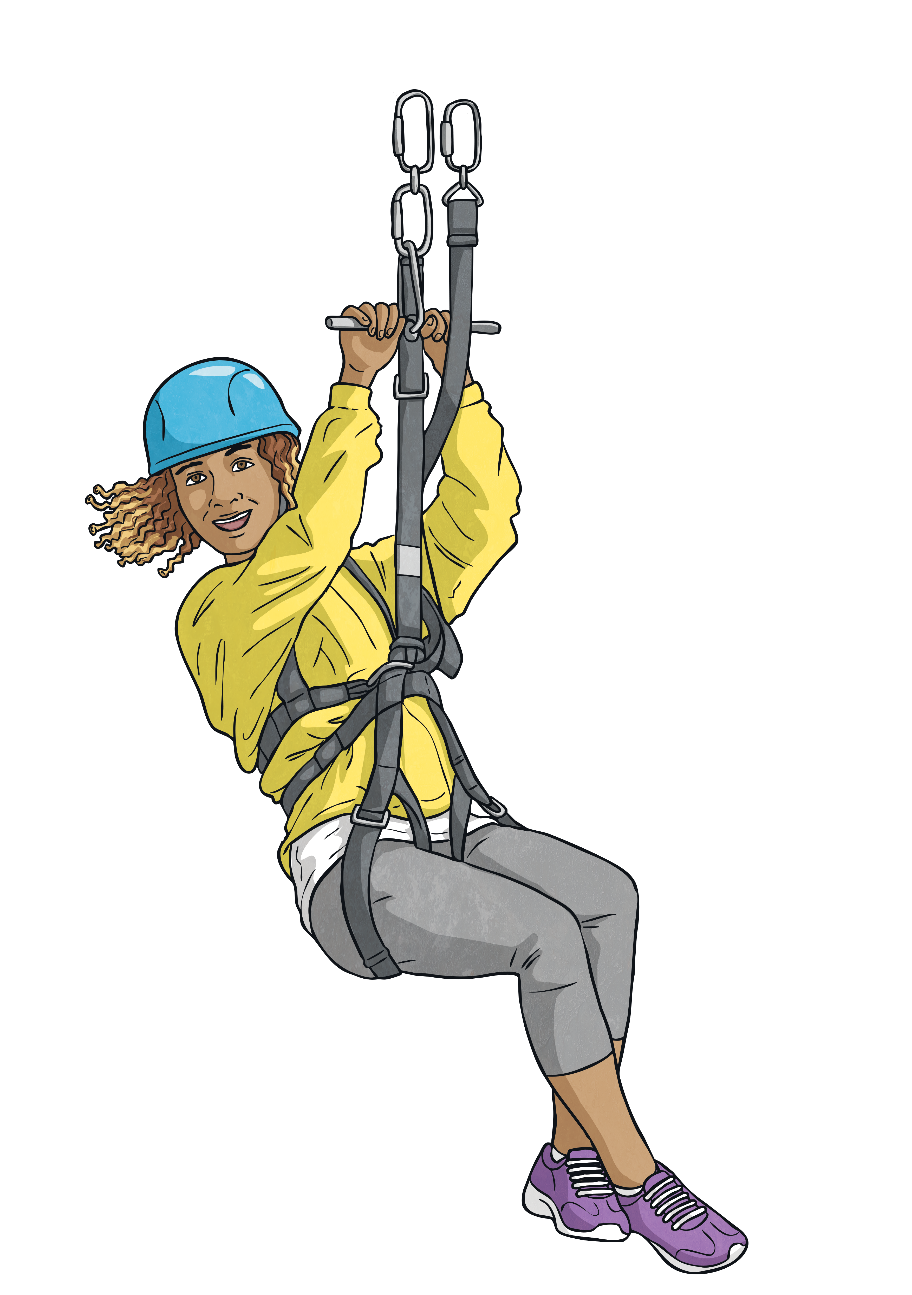 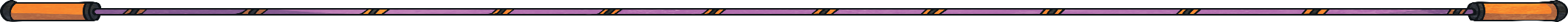 ?
What activitywill Red Groupbe doing at12:45?
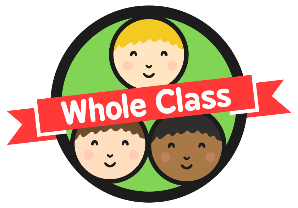 Reading Timetables
For how many minutes will Blue Group be playing mini tennis?
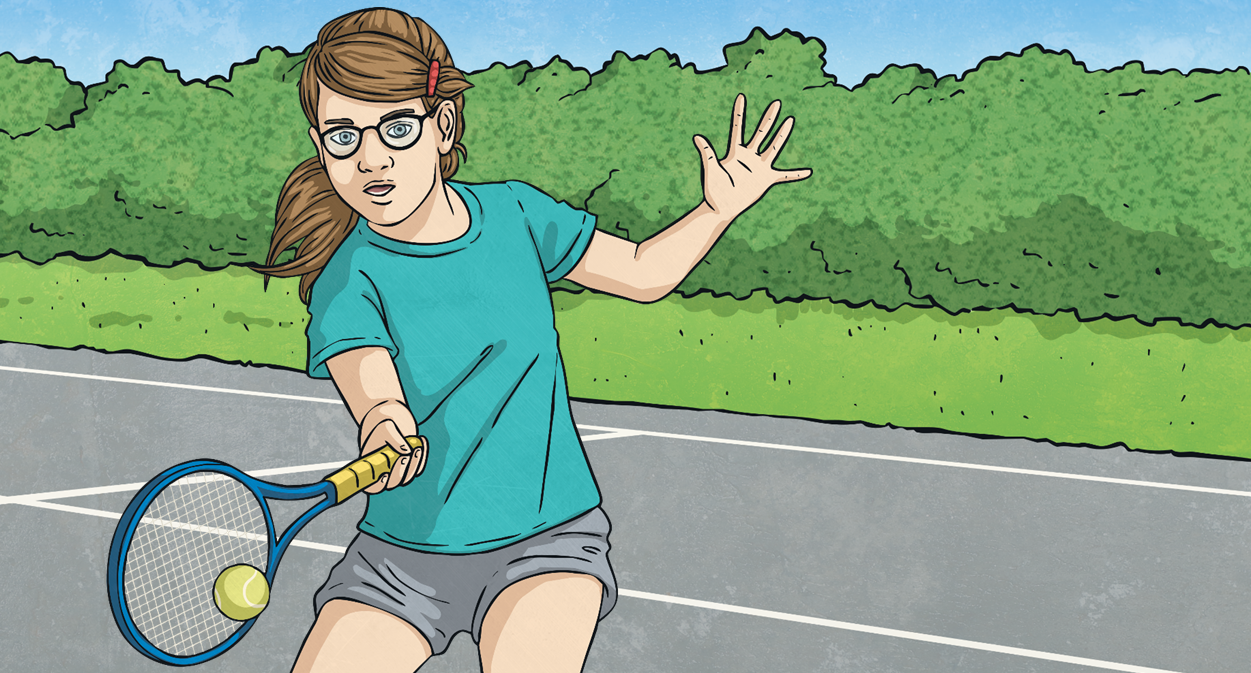 !
40 + 10 = 50
+ 40 minutes
+ 10 minutes
09:20
10:00
10:10
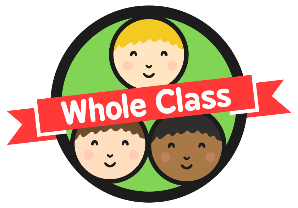 Reading Timetables
For how many minutes will Red Group be mountain biking?Use the number line to help you work it out.
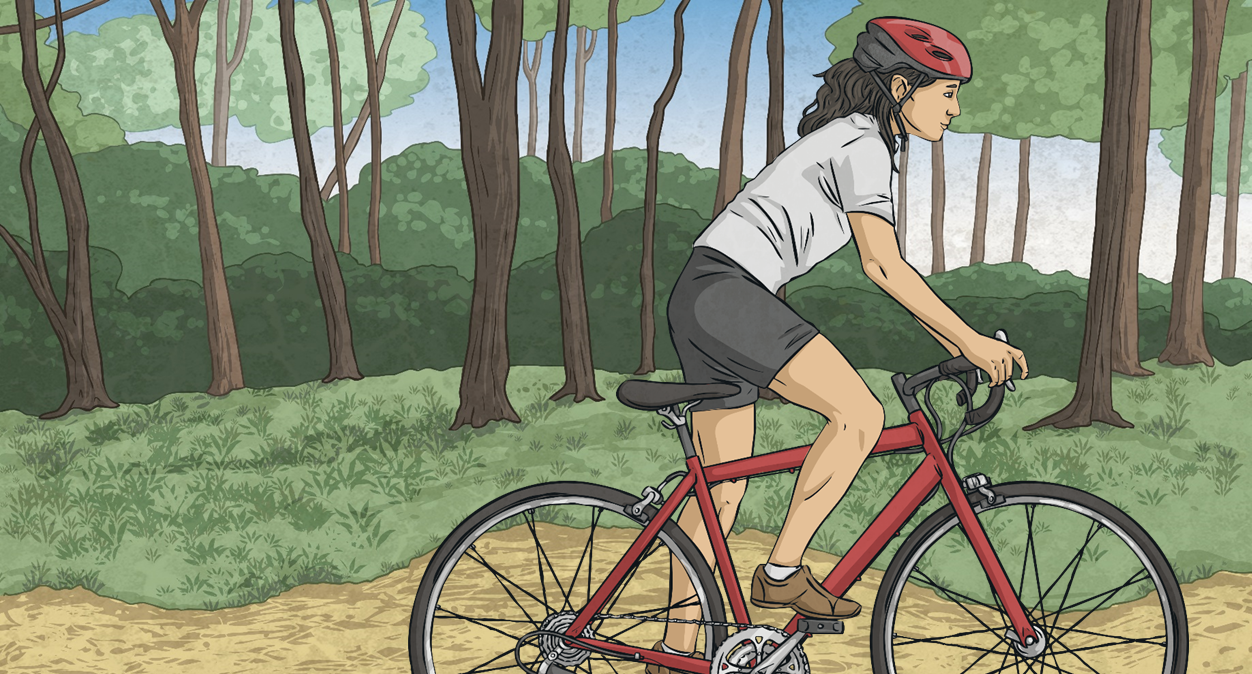 =
40 minutes
12:45
13:00
13:25
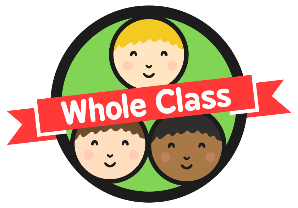 Reading Timetables
For how many minutes in total will it take Blue Group to havelunch and play football? Use the number line to help you to work it out.
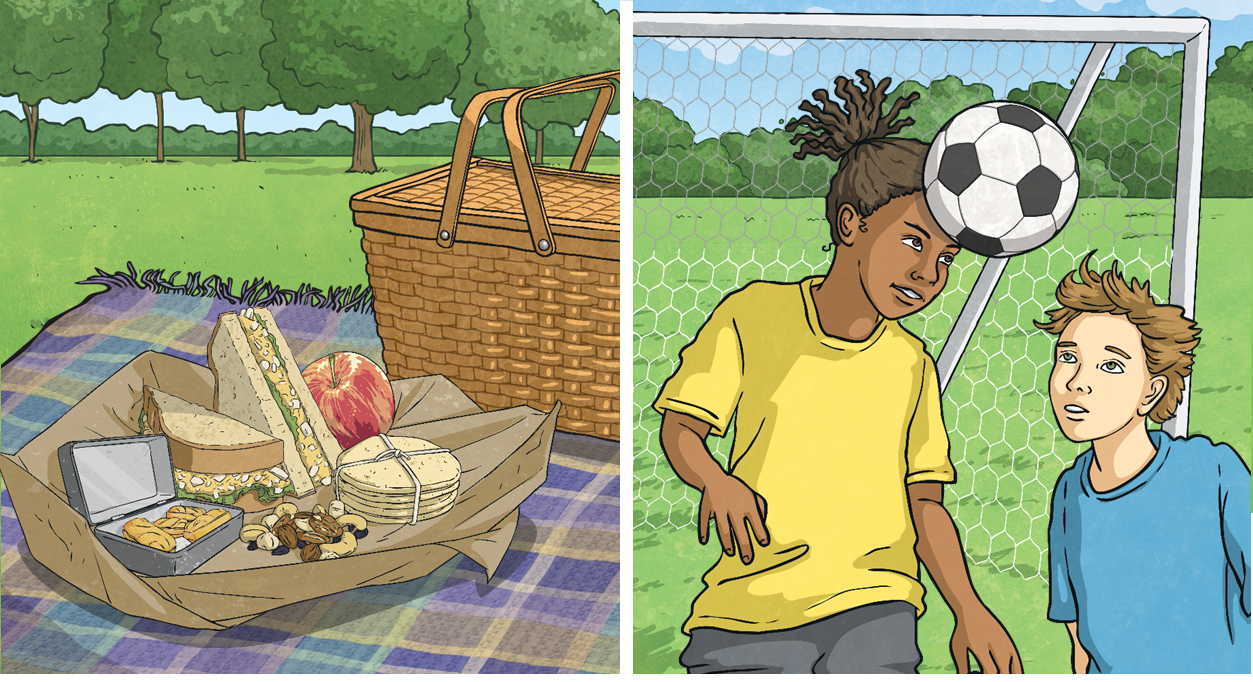 =
125 minutes
13:00
14:00
12:55
13:40
15:00
=
120 - 45 = 75

75 minutes
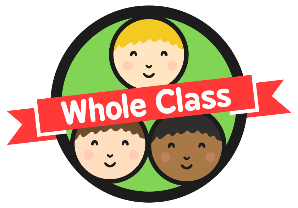 Reading Timetables
For how many minutes longer willRed Group be painting than Blue Group?
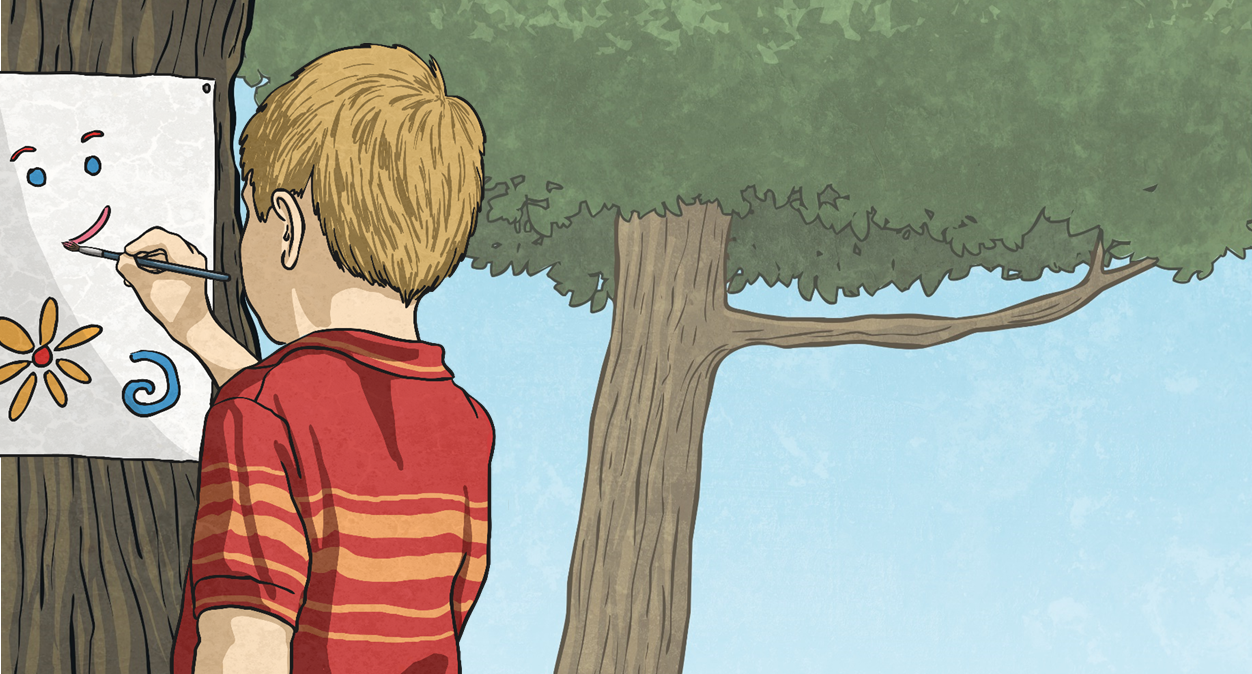 120 minutes
45 minutes
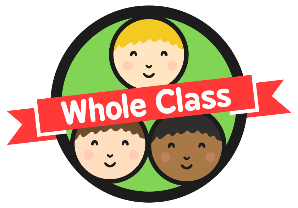 Reading Timetables
Red Group will have lunch for 50 minutes.
Use this information to fill in the gap in the table.
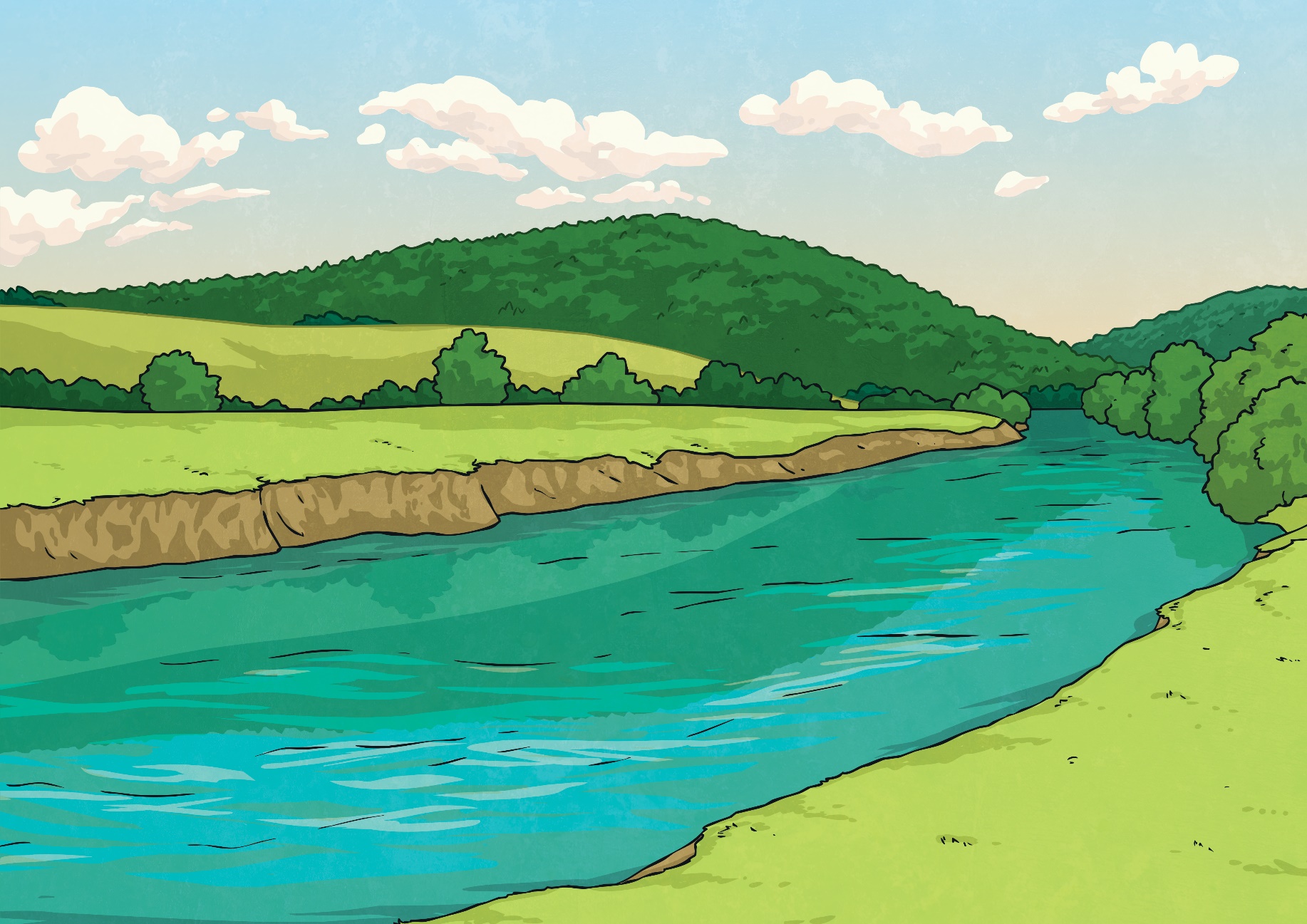 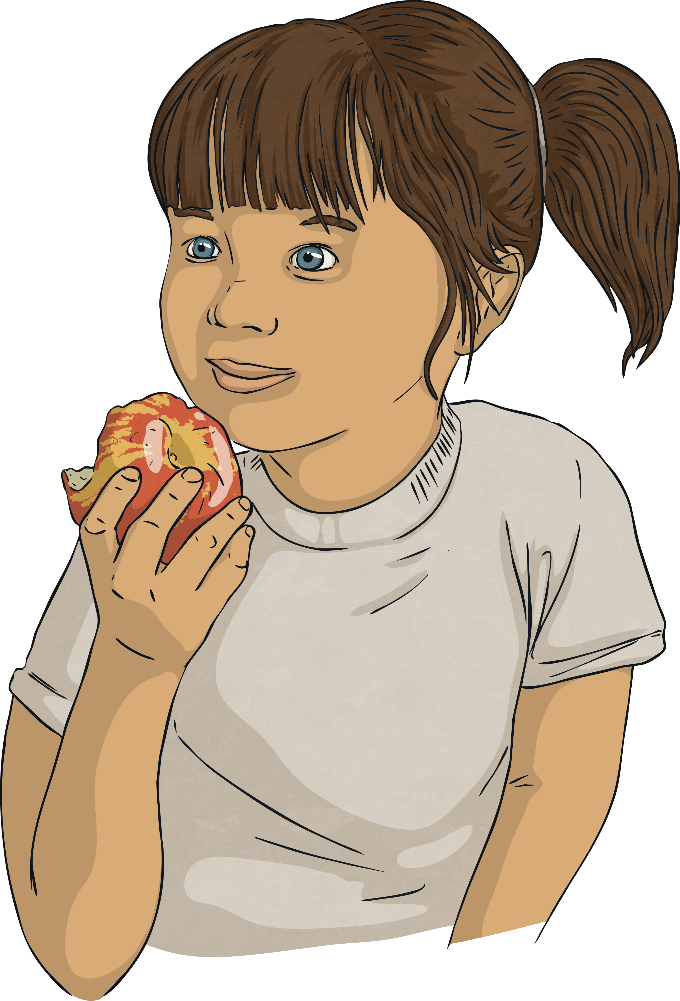 14:15
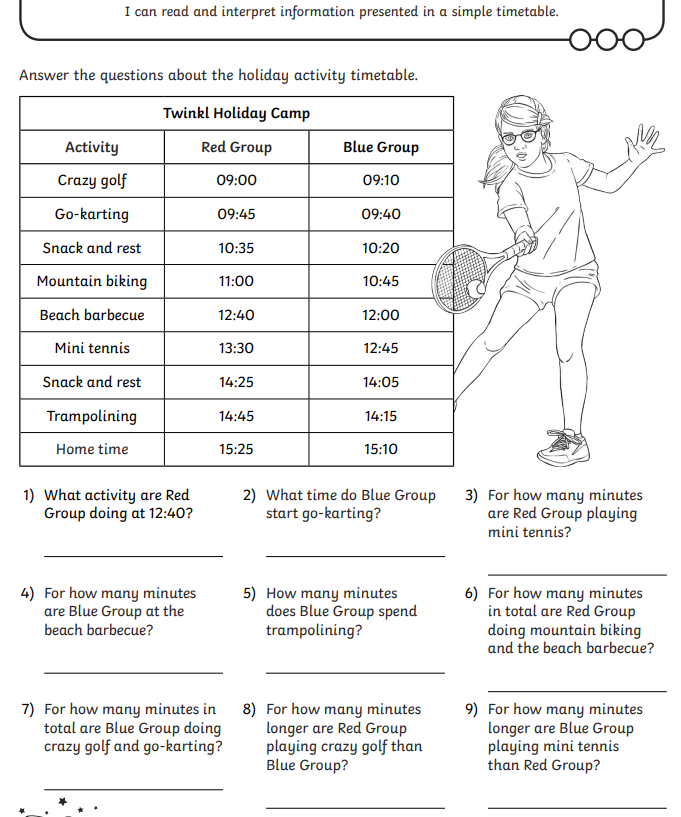 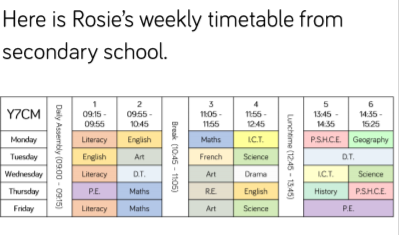 Lunch
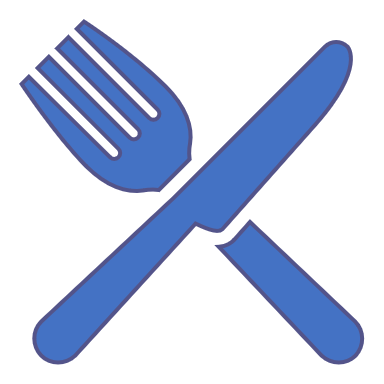 Marking our homework
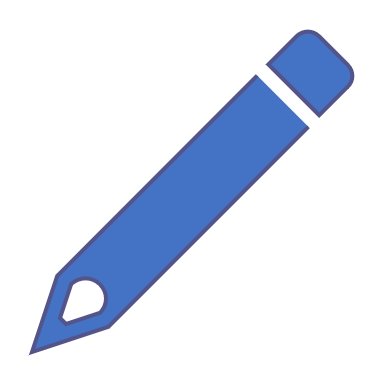 Science
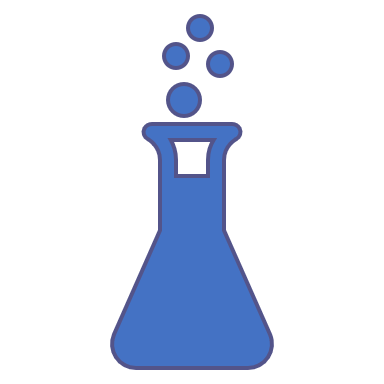 Assembly
Hometime